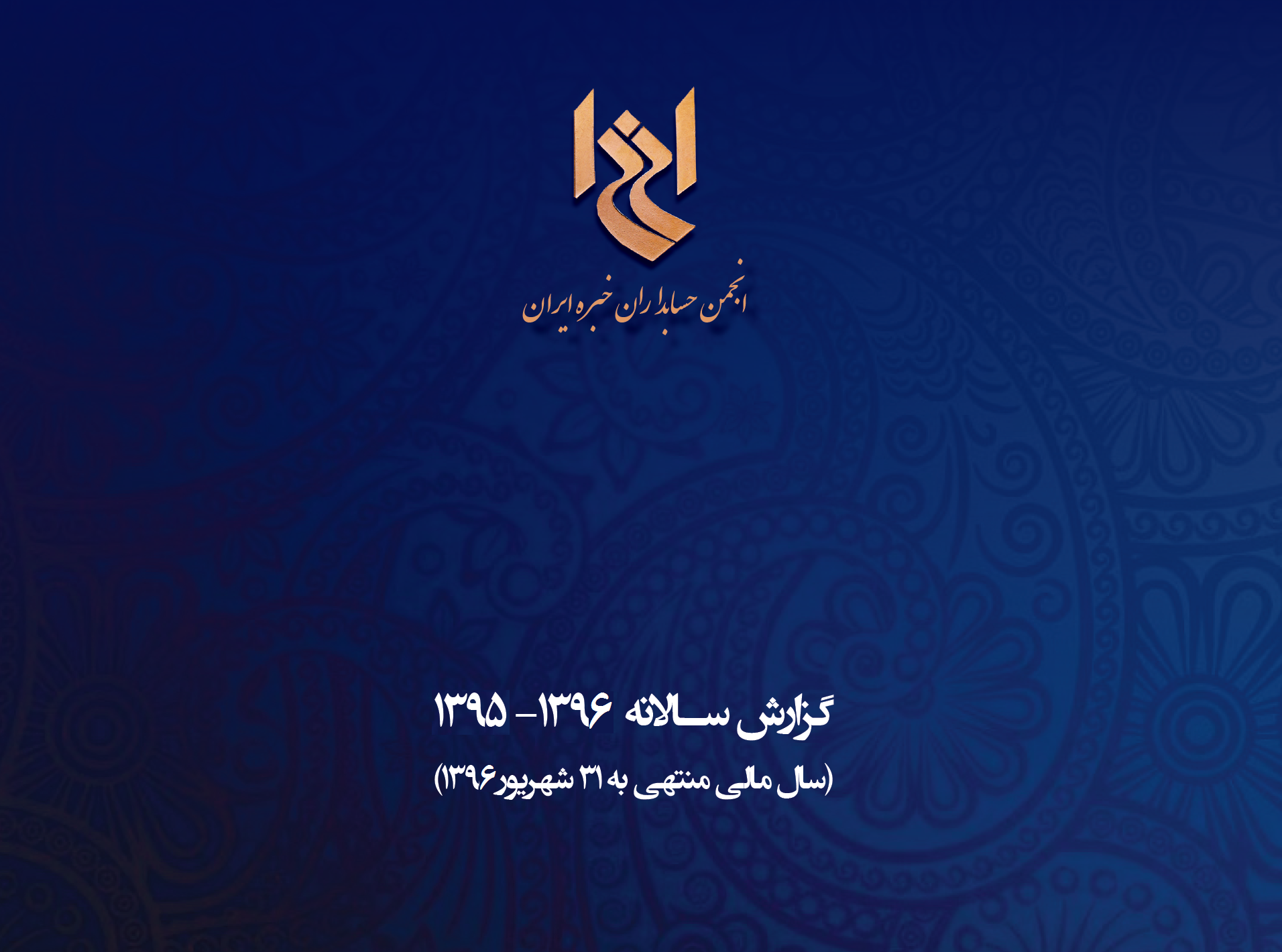 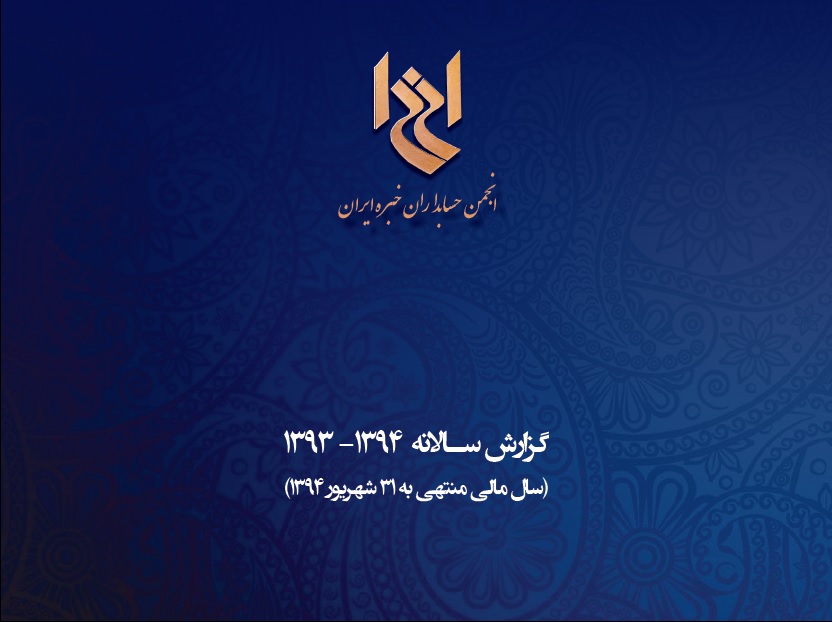 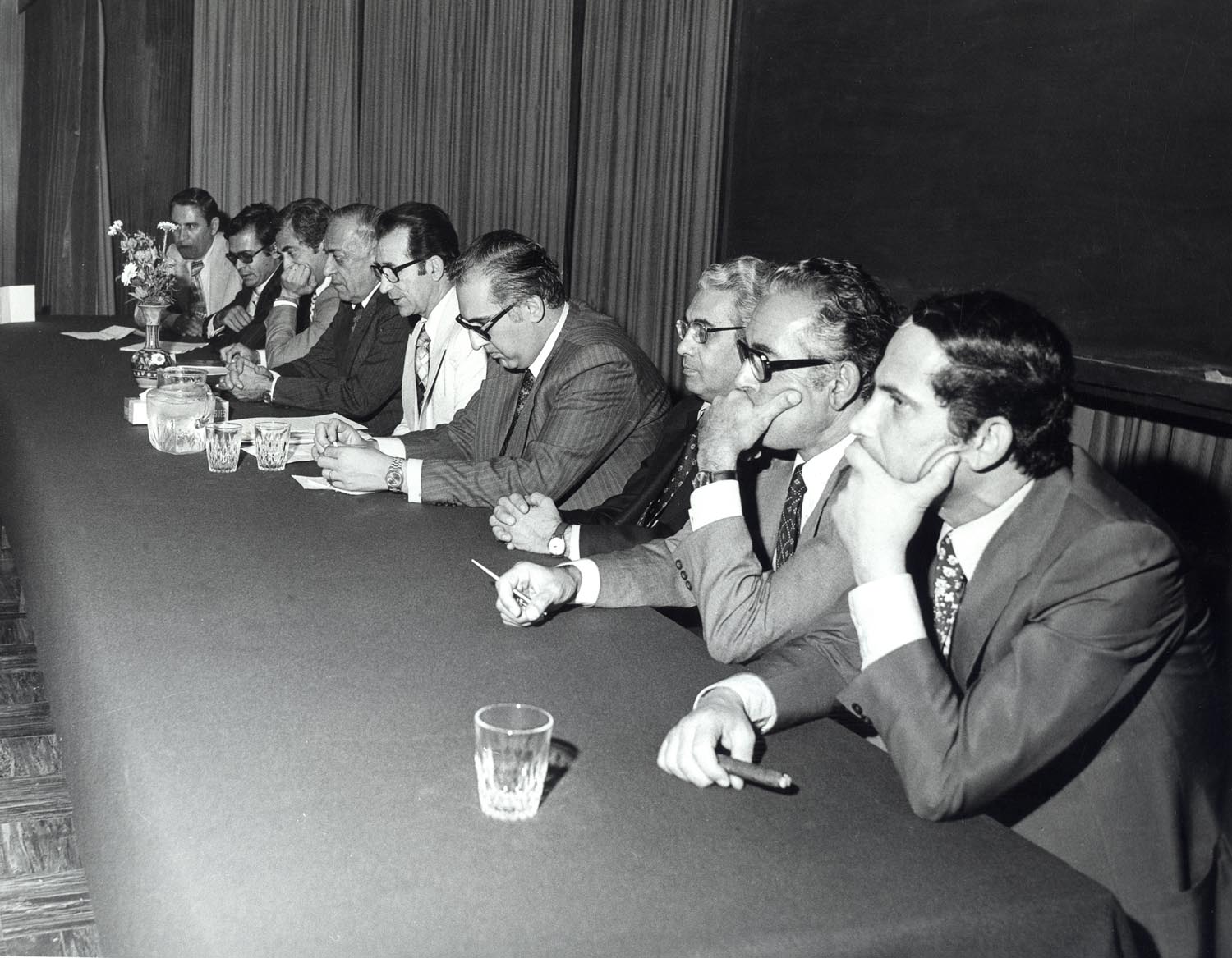 نخستین شورای عالی
انجمن حسابداران خبره ایران
دهه 1350
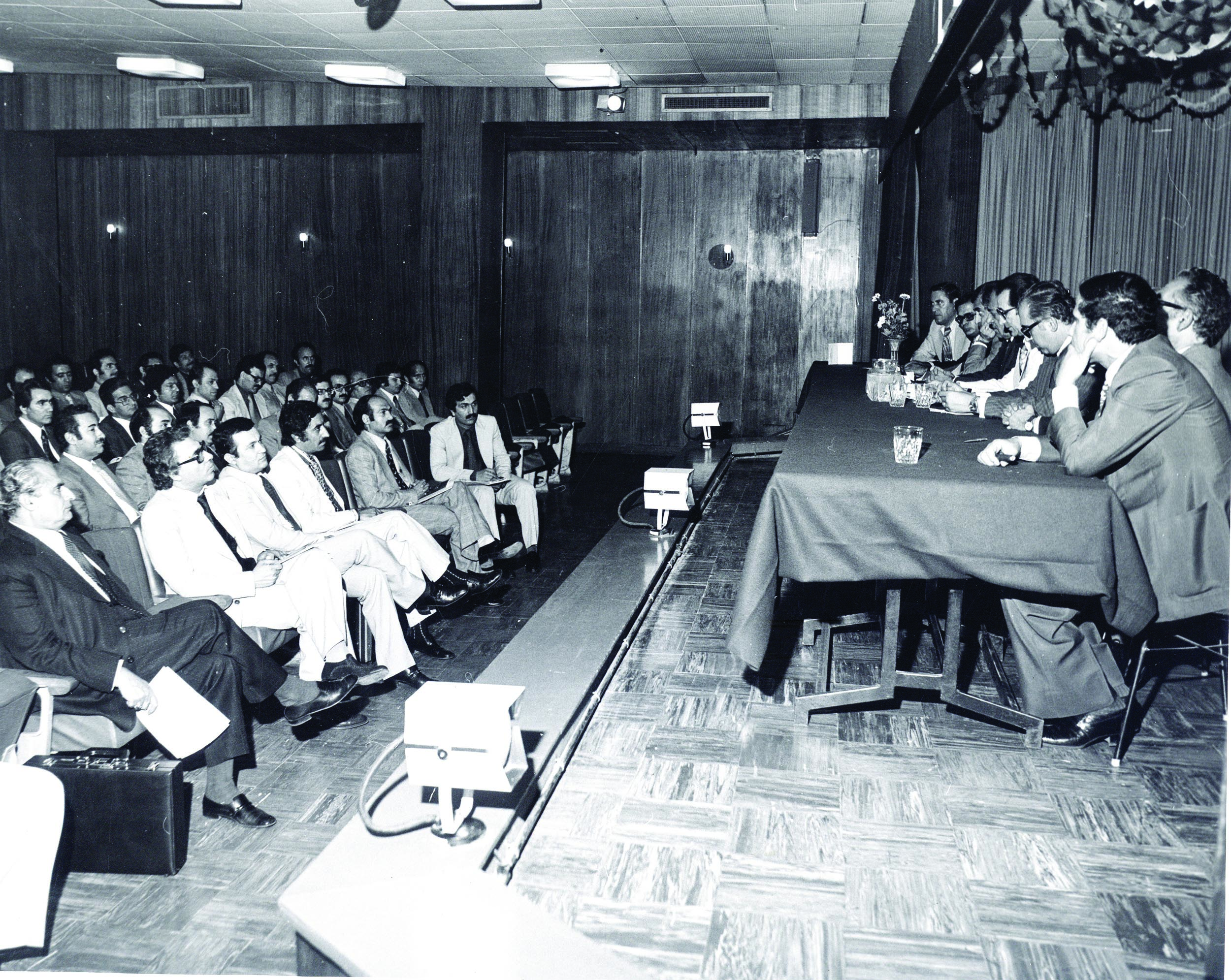 نمایی از نخستین مجامع عمومی 
انجمن حسابداران خبره ایران
دهه 1350
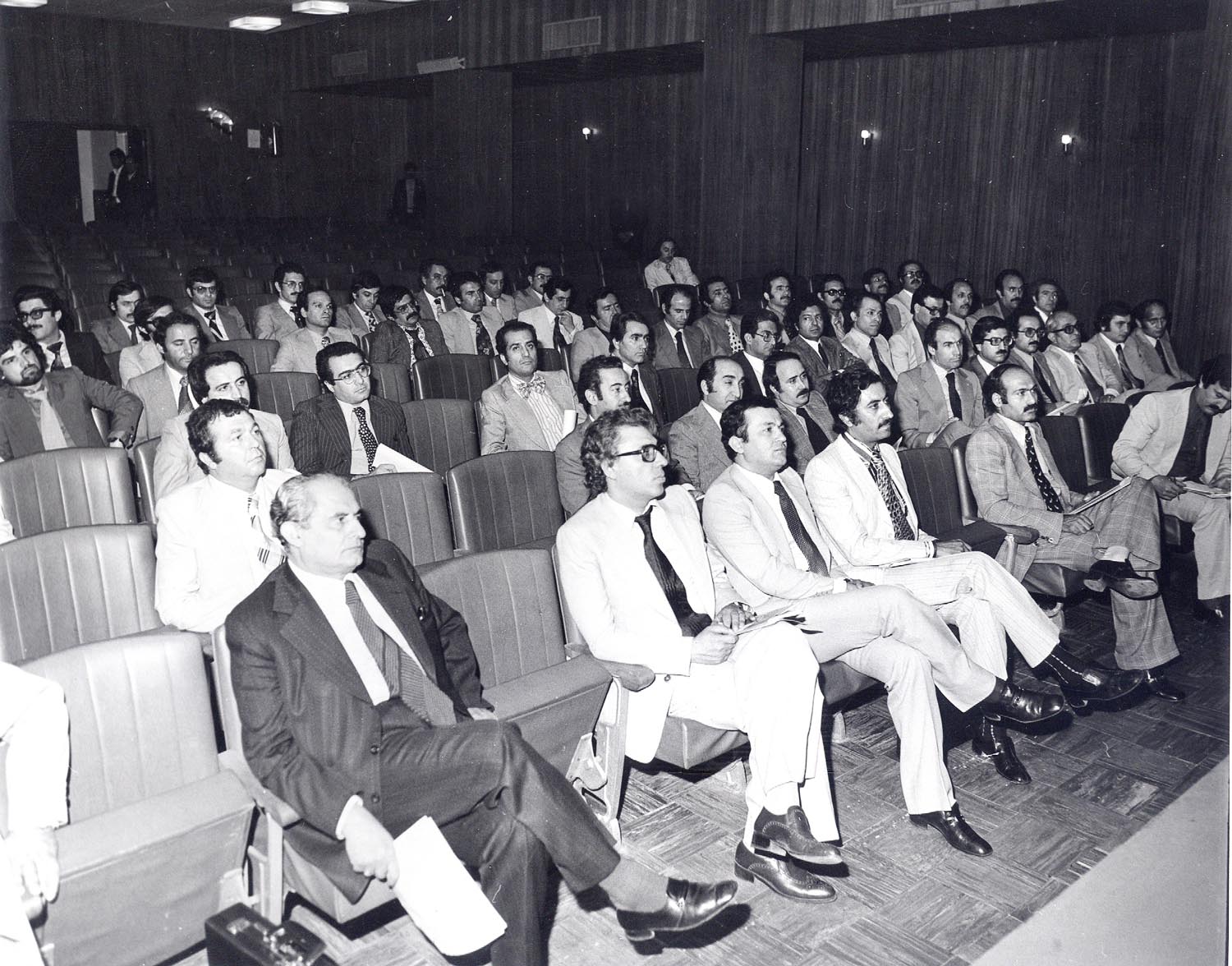 نمایی از نخستین مجامع عمومی 
انجمن حسابداران خبره ایران
دهه 1350
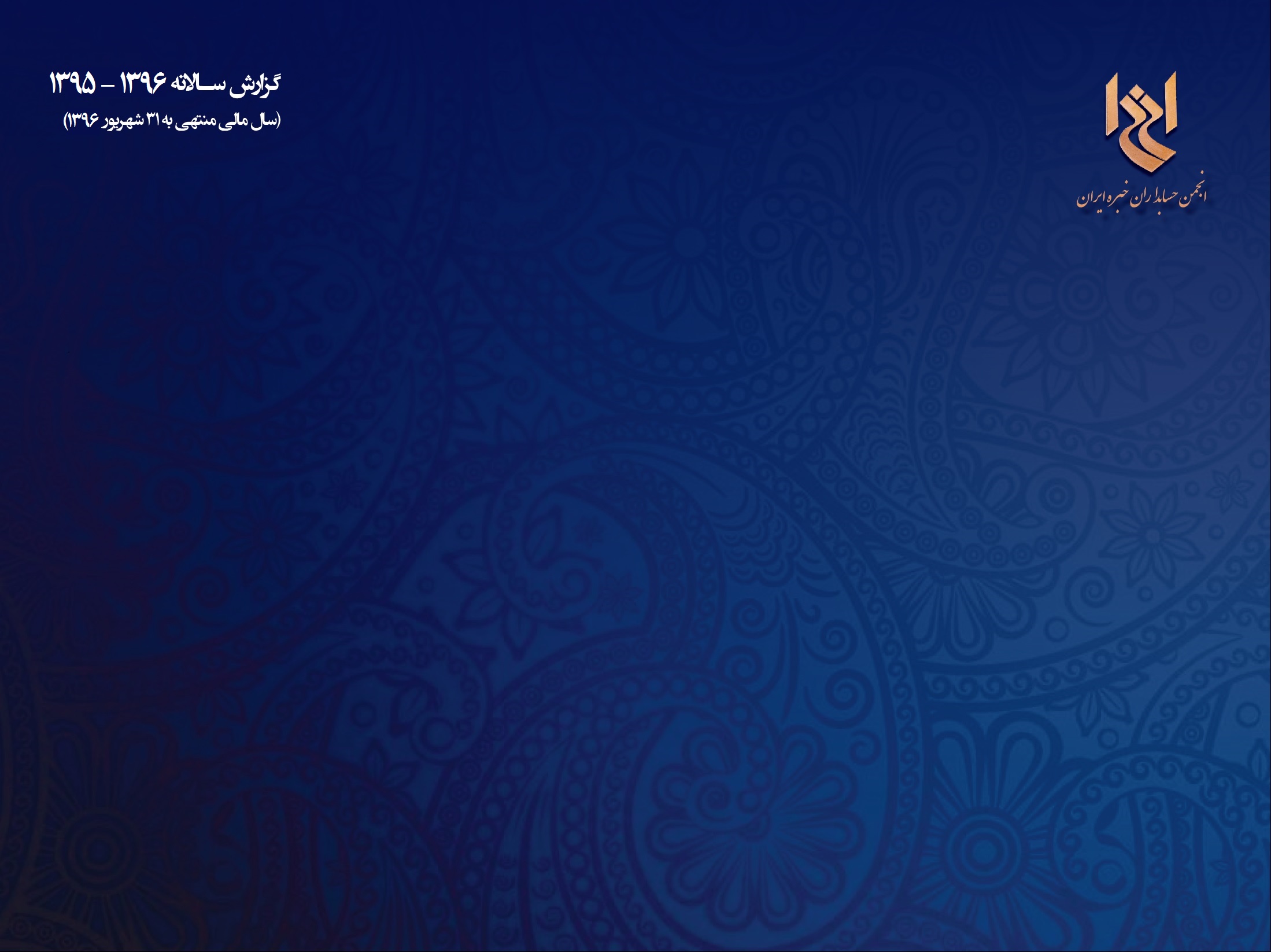 سند راهبردی انجمن
برای دوره سه ساله منتهی به شهریور 1397
ارزش‎ها
توسعه و بالندگی حرفه حسابداری در ایران
رشد و توانمندی اعضاء
درستکاری و پایبندی اعضاء به اخلاق حرفه‎ای
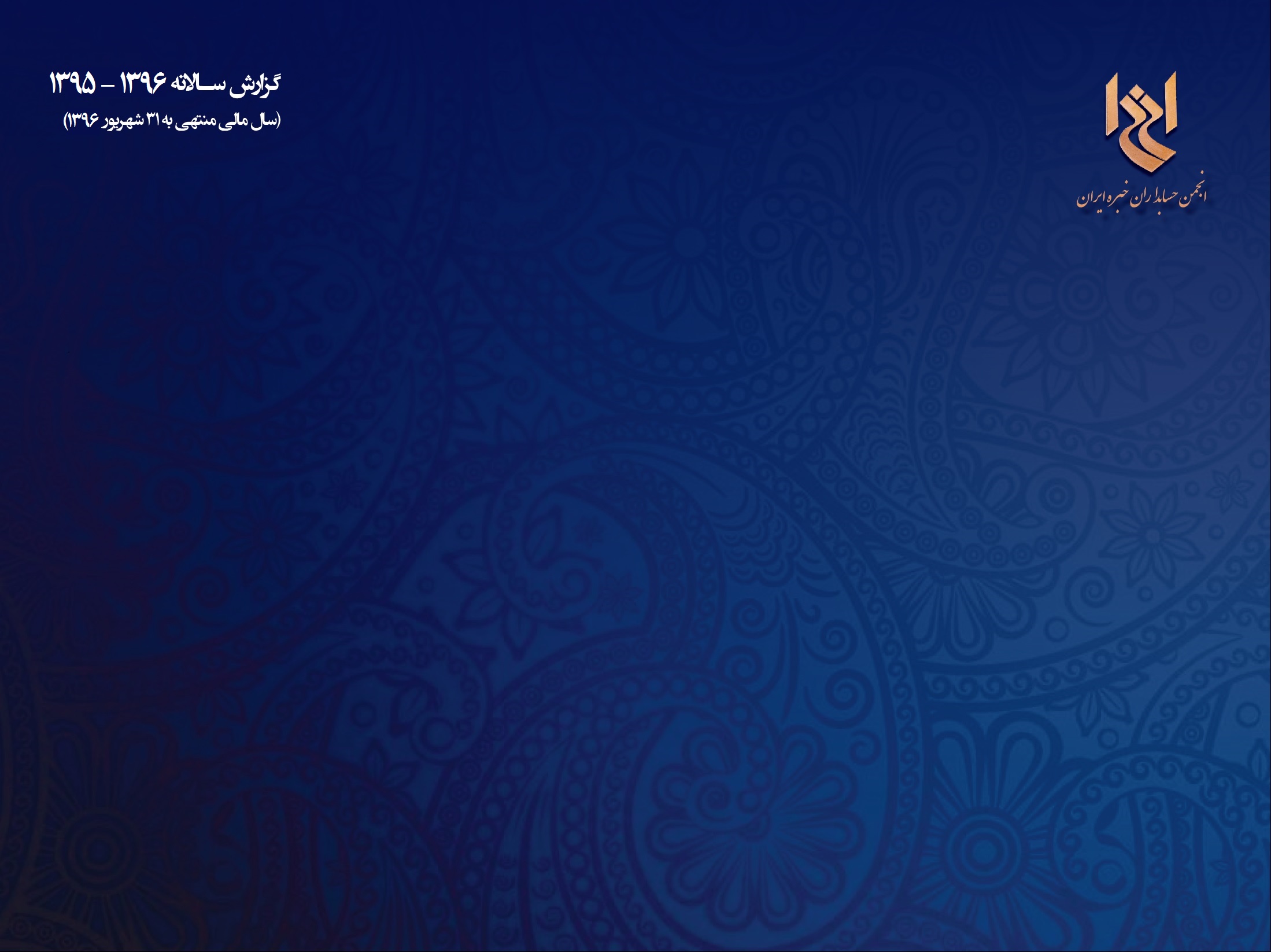 سند راهبردی انجمن
برای دوره سه ساله منتهی به شهریور 1397
چشم‎انداز
بزرگ‎ترین و معتبرترین انجمن حرفه‎ای حسابداری در ایران به لحاظ شاخص‎های کمی و کیفی؛ و جزو سه انجمن حرفه‎ای حسابداری برتر در منطقه خاورمیانه.
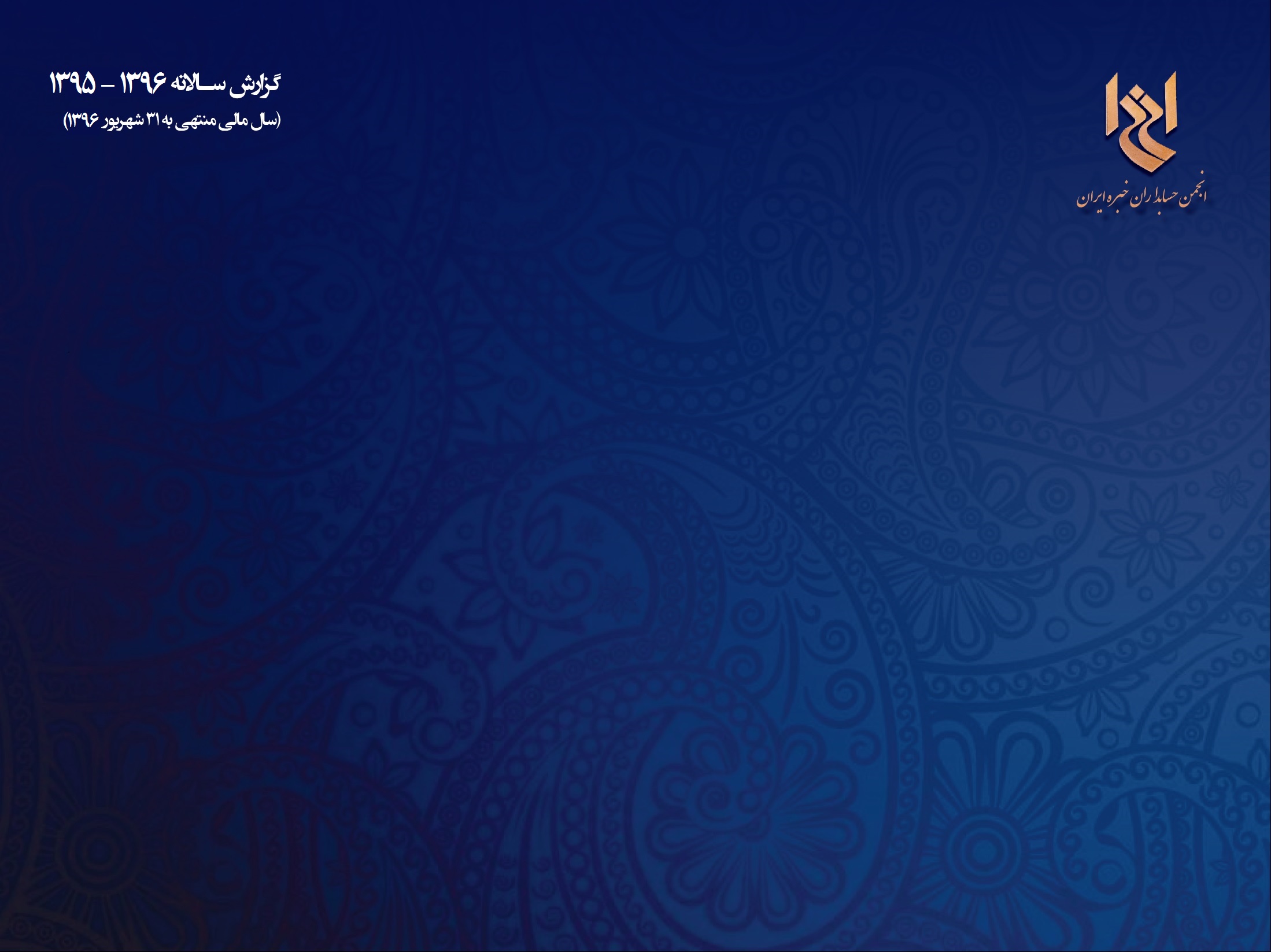 سند راهبردی انجمن
برای دوره سه ساله منتهی به شهریور 1397
بیانیه ماموریت
انجمن حسابداران خبره ایران انجمنی حرفه‎ای، مستقل، غیر انتفاعی، و غیرسیاسی است که ماموریت‎های زیر را در ایران دنبال می‎کند:

رشد و بالندگی اعضاء به عنوان اصلی‎ترین سرمایه انجمن
کمک به اعتلای حرفه حسابداری از راه آموزش، پژوهش، و ارتقای دانش و مهارت فعالان حرفه
کمک به سازما نها و ارز ش‎آفرینی برای آنها از راه اعضاء
اعطای معتبرترین مدارک حرفه‎ای حسابداری در ایران
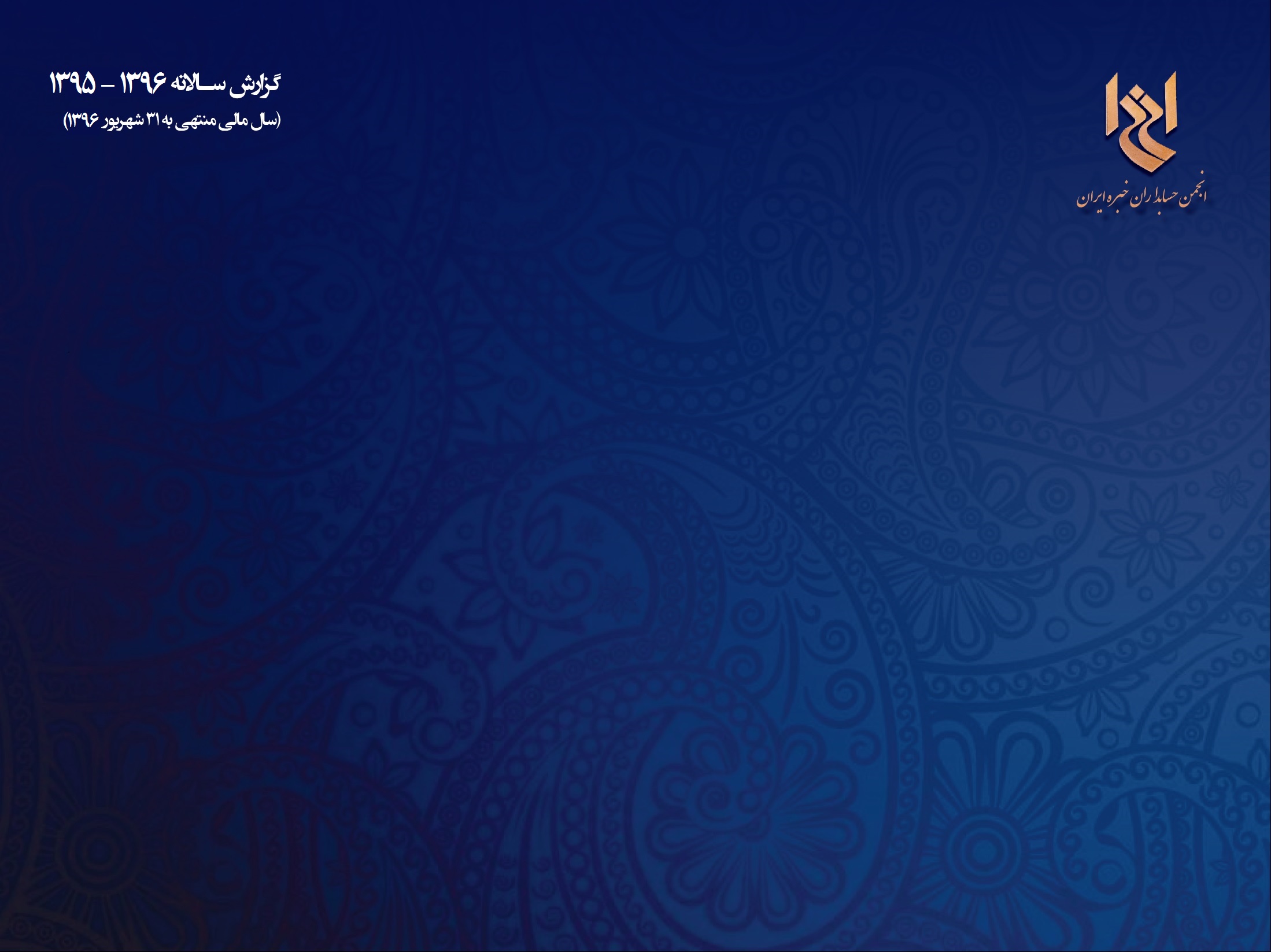 سند راهبردی انجمن
برای دوره سه ساله منتهی به شهریور 1397
اهداف کلان:
ارتقای حرفه حسابداری در ایران
ارز ش‎آفرینی برای سازما نها و بنگا ههای اقتصادی در بخش دولتی و خصوصی از راه اعضا
پشتیبانی از اعضا و کمک به بالندگی و افزایش توانمندی آنان
توسعه فعالیتها و شمار اعضا
بهبود مستمر کیفیت خدمات حرفه‎ای
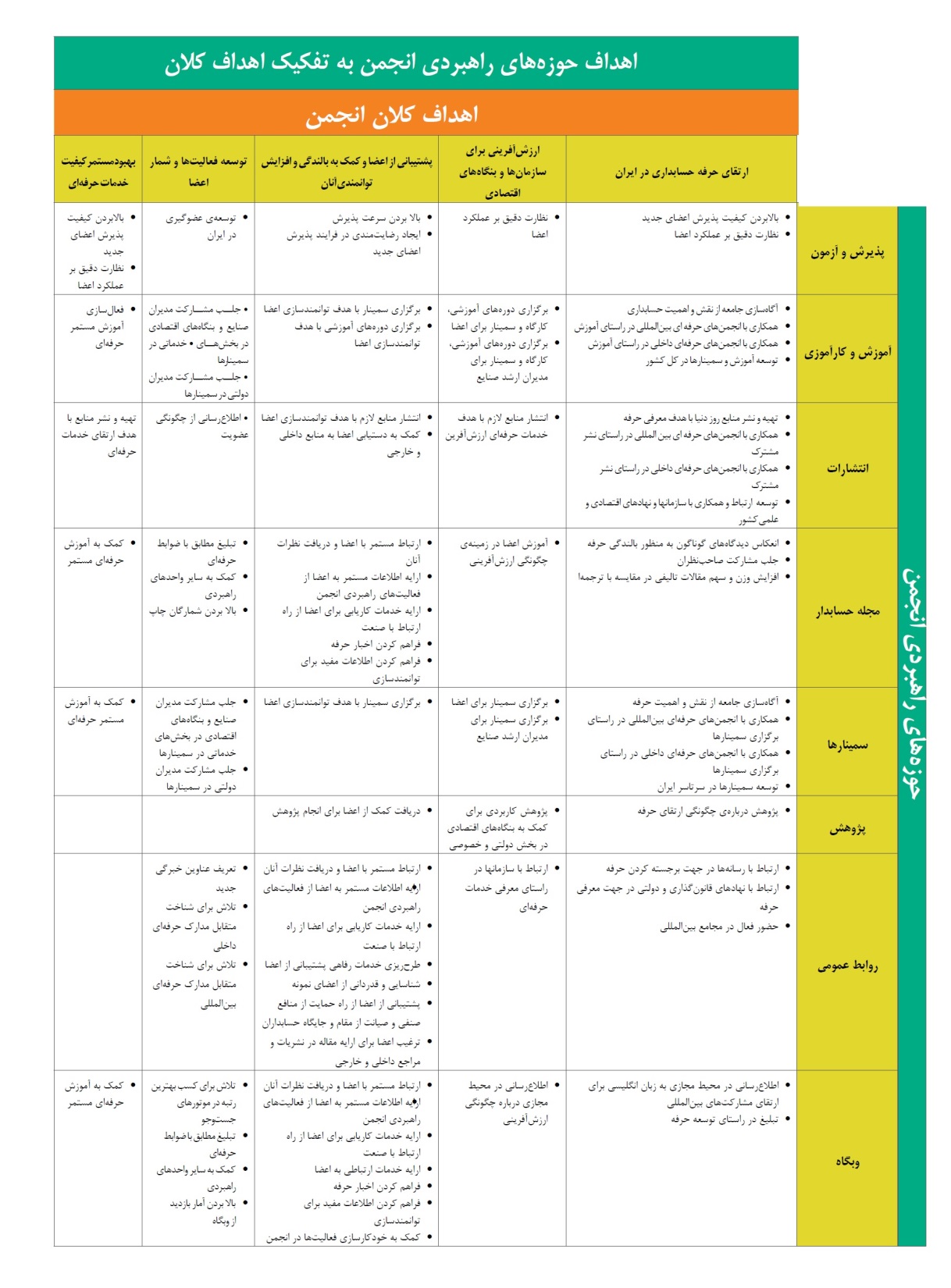 سند راهبردی انجمن
برای دوره سه ساله
منتهی به شهریور 1397
اهداف حوزه‎های راهبردی به تفکیک اهداف کلان
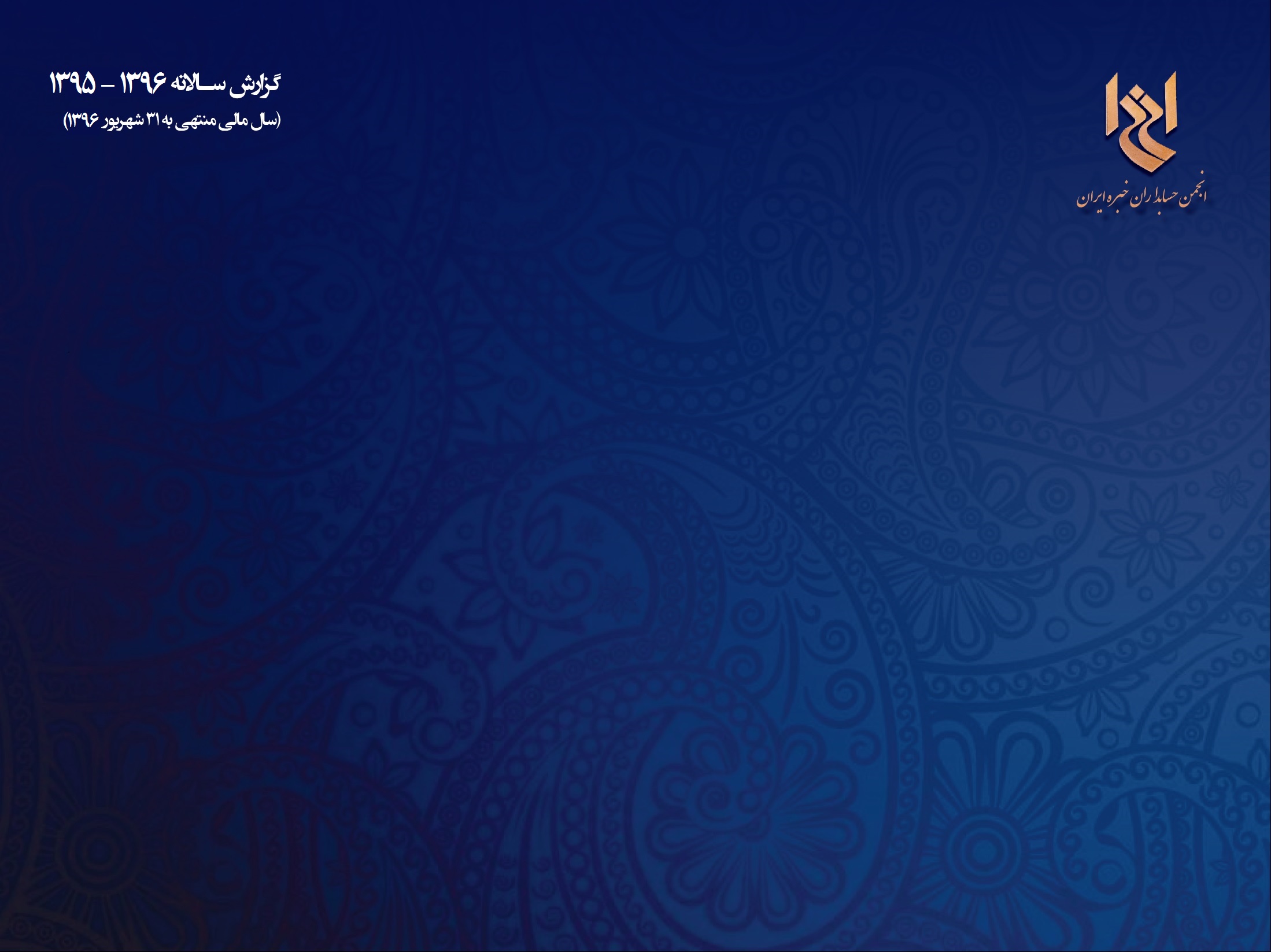 سند راهبردی انجمن
برای دوره سه ساله منتهی به شهریور 1397
تصویب «آیین‎نامه چگونگی تشکیل وظایف کارگروه‎ها»
و راه‎اندازی هفت کارگروه:
 پذیرش و آزمون اعضاء
 آموزش حرفه‎ای
 پژوهش
 همایش
 انتشارات
 روابط عمومی و امور بین‎الملل
 مقررات و رهنمودها
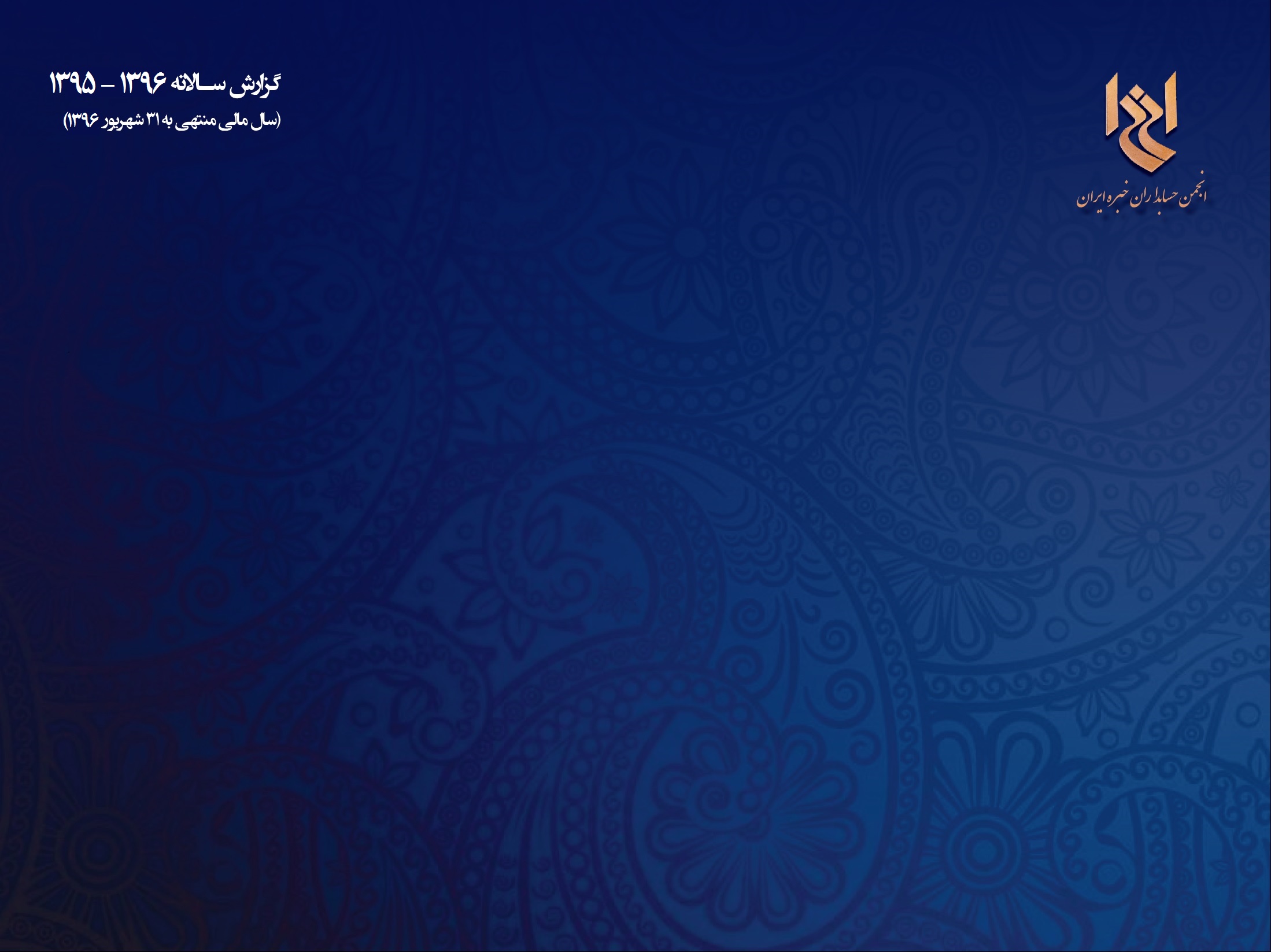 عملکرد سال گذشته در یک نگاه:
تعداد اعضای انجمن:  8618 نفر  (پذیرش 700 عضو جدید) -  تعداد حسابداران مستقل:    601 نفر (پذیرش 20 حسابدار مستقل جدید)
آغاز پذیرش اعضای خبره در دو شاخه تخصصی: «حسابدار مدیریت خبره(CMA)» و «حسابدار مالی خبره(CFA)»
اصلاحات ساختاری بنیادی در منابع گروه انجمن (فروش ساختمان قبلی PACT، خرید آپارتمان انجمن، خرید ساختمان جدید PACT)
افتتاح شعبه اصفهان PACT در نخستین روز سال مالی مورد گزارش، 1 مهر 1395
دریافت گواهینامه سازمان اداری و استخدامی کشور برای برگزاری دوره‌های آموزشی مورد تایید دستگاه‌های دولتی و دریافت گواهینامه معتبر بین‌المللی شریک آموزشی انجمن حسابداران خبره انگلستان و ولز (ICAEW) توسط PACT
توسعه مجموعه وبگاه‎های گروه انجمن (انجمن – حسابدار – PACT)؛ و حضور فعال در شبکه‎های اجتماعی
راه‌اندازی انتشارات انجمن با هدف تولید منابع کاربردی غیردانشگاهی

برگزاری 38امین همایش: پیاده‌سازی IFRS در شبکه بانکی کشور، 23 آذر 1395، دانشکده مدیریت
برگزاری 39امین همایش: پیاده‌سازی IFRS در صنعت بیمه کشور، 8 شهریور 1396، دانشکده مدیریت
برگزاری جشن چهل‌سالگی مجله حسابدار همزمان با آیین گرامیداشت روز حسابدار، 23آذر 1395، دانشکده مدیریت
آیین ویژه معرفی نخستین گروه حسابداران مدیریت خبره همزمان با آیین گرامیداشت روز حسابدار، 26 آذر 1396، هتل استقلال
برگزاری مجموعه همایش‌های آشنایی با دوره‌های آمادگی برای شرکت در آزمون‌های عضویت در انجمن‌های حرفه‌ای بین‌المللی (ACCA-CIMA-ICAEW) توسط PACT در دانشگاه‌های تهران و شهرهای دیگر
انتشار  10شماره مجله حسابدار
حضور 939 14 دانشجو/کلاس در دوره‎های آموزشی  PACT
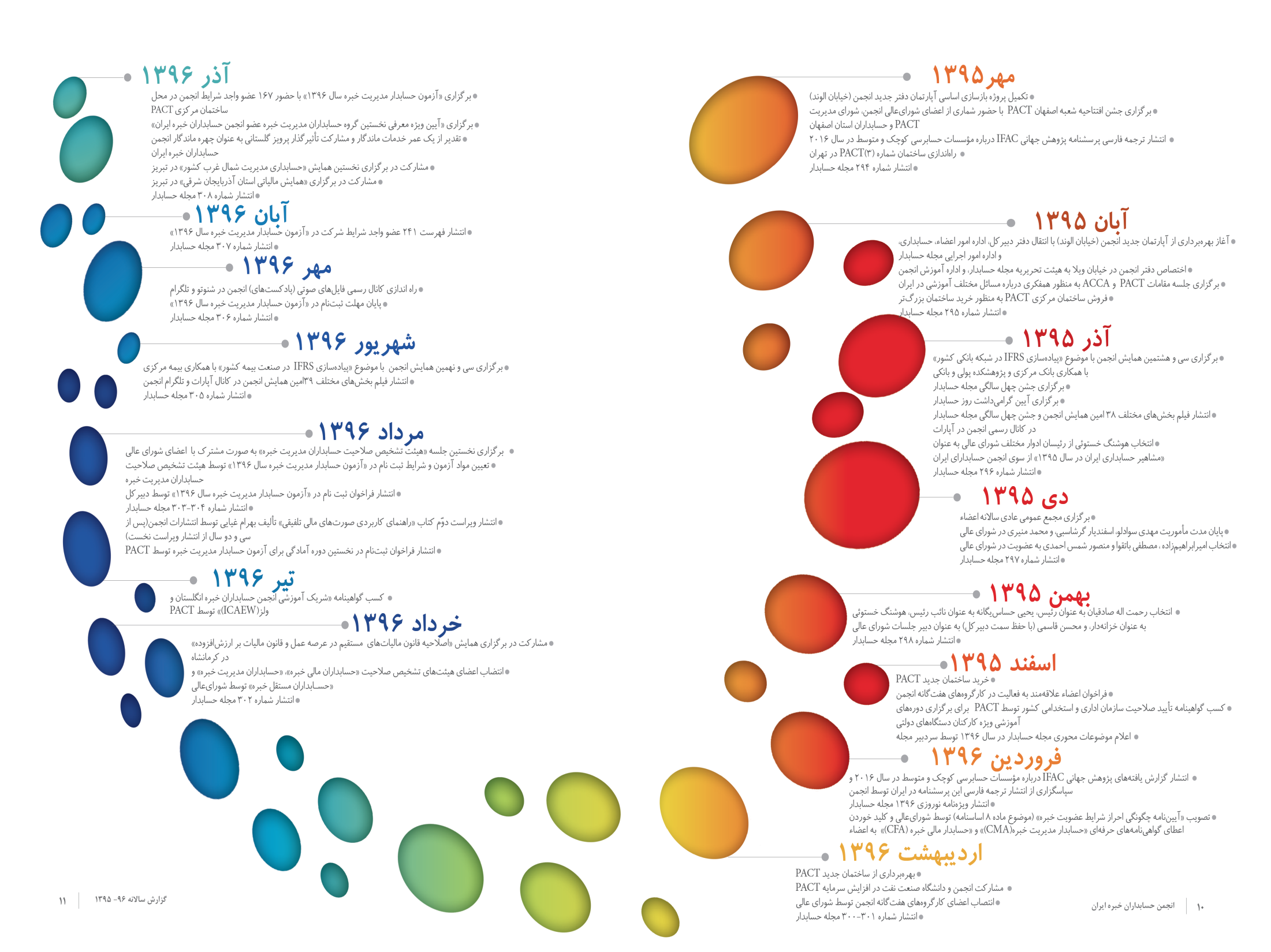 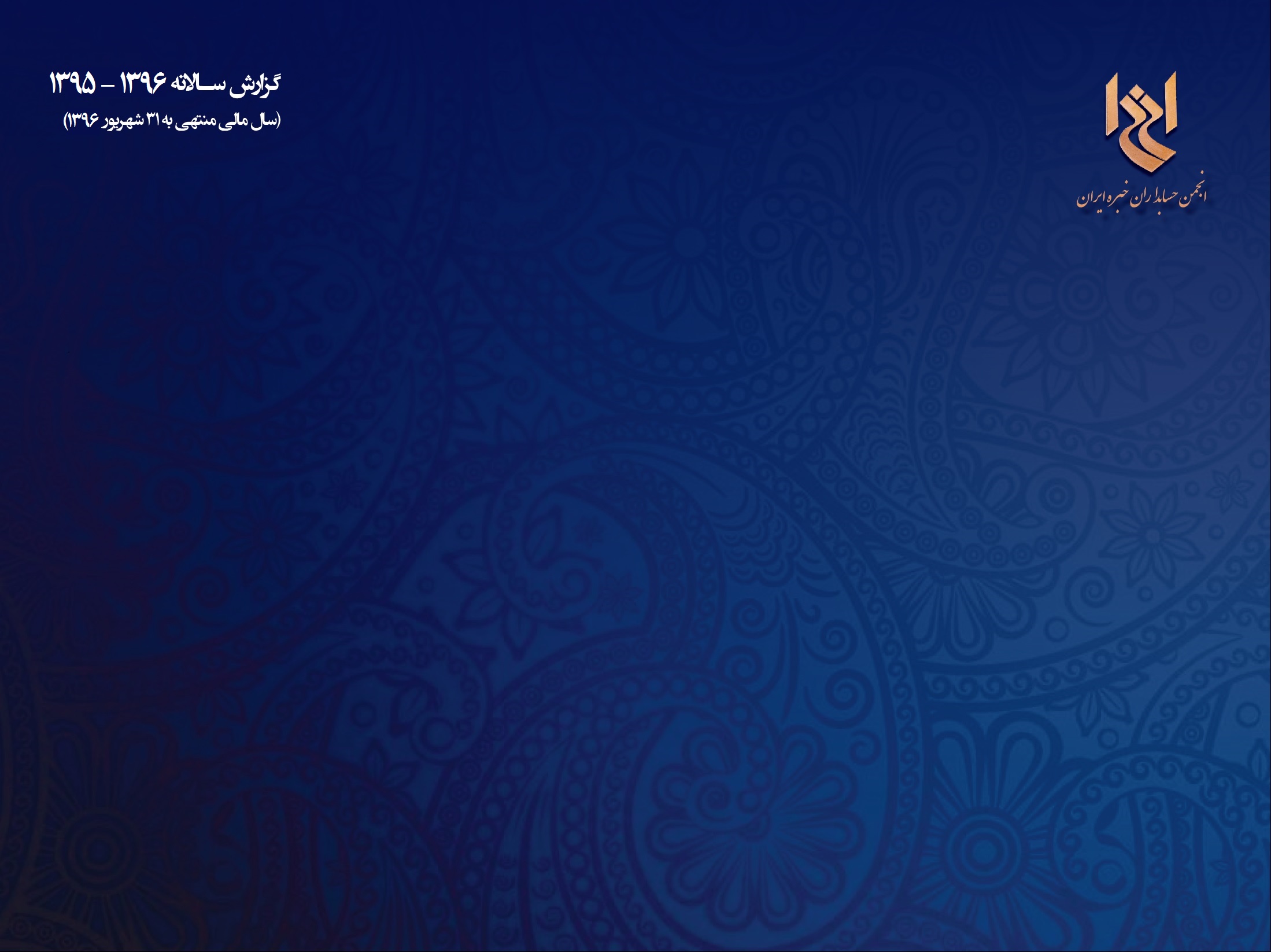 انجمنی به گستردگی ایران‎زمین
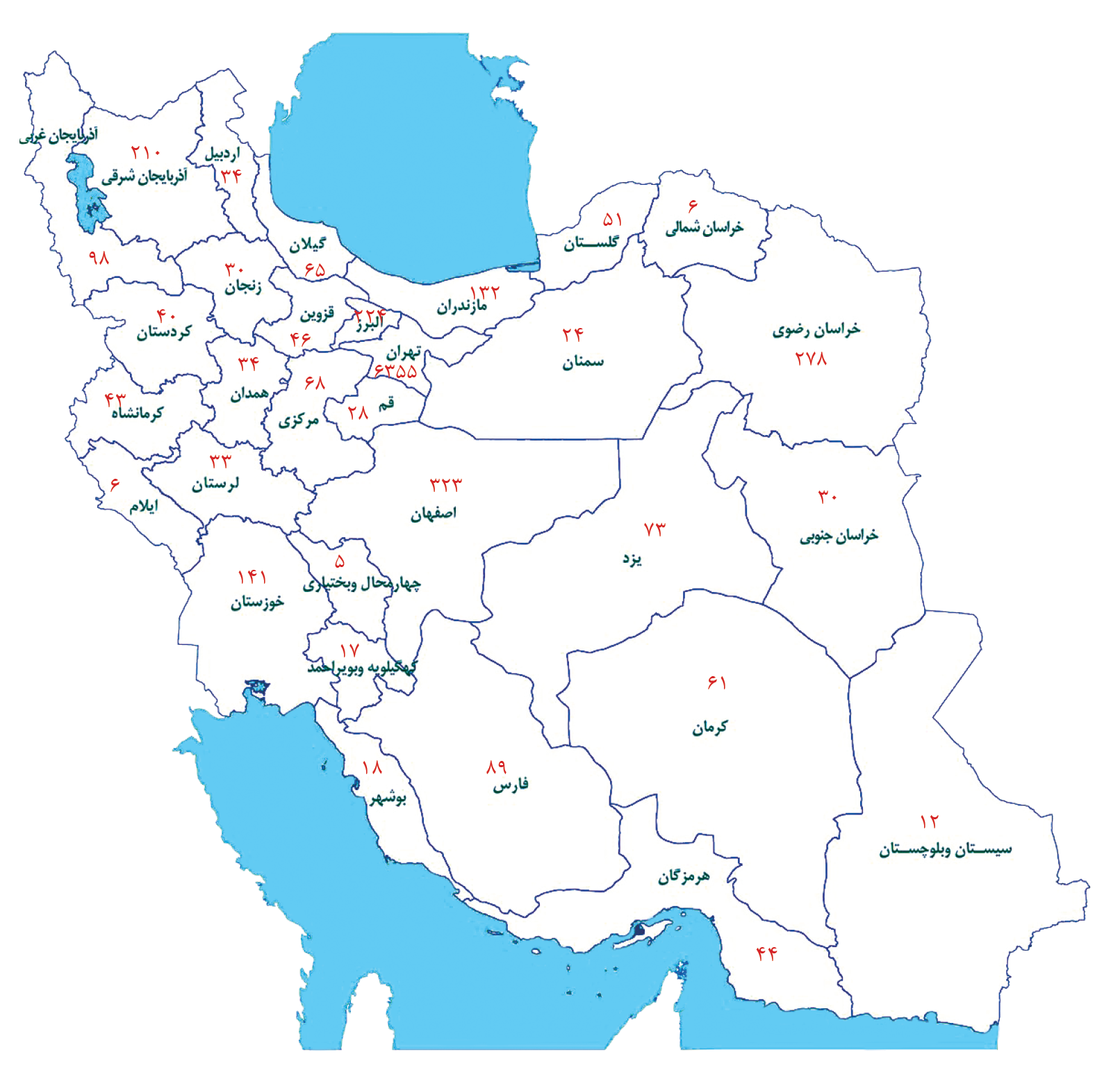 با 
8618 عضو
از همه
استان‌های
ایران
استان‌های با
بیش از 200 عضو:
تهران (6335)
اصفهان (323)
خراسان رضوی
(278)
البرز (224)
آذربایجان شرقی
(210)
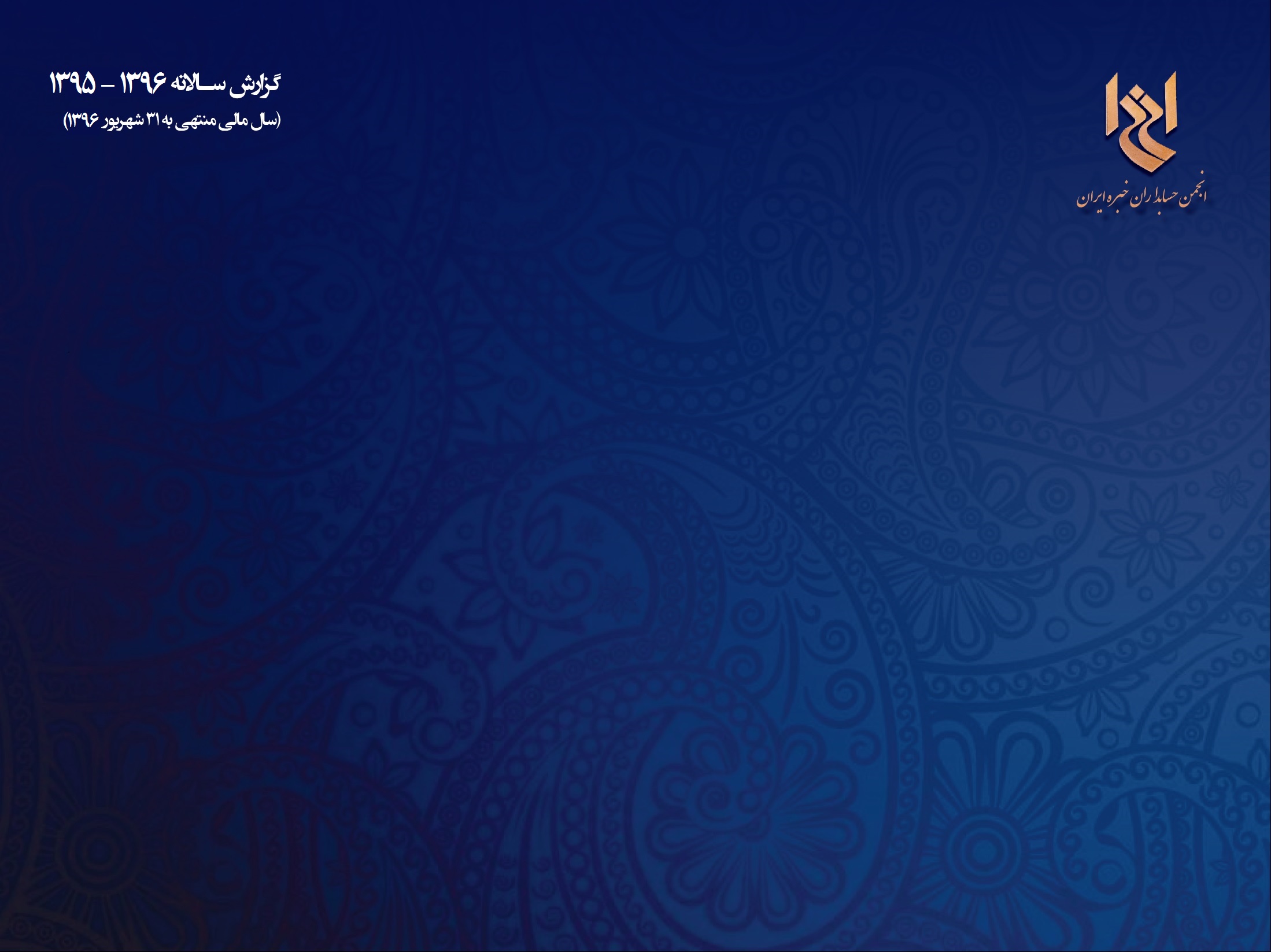 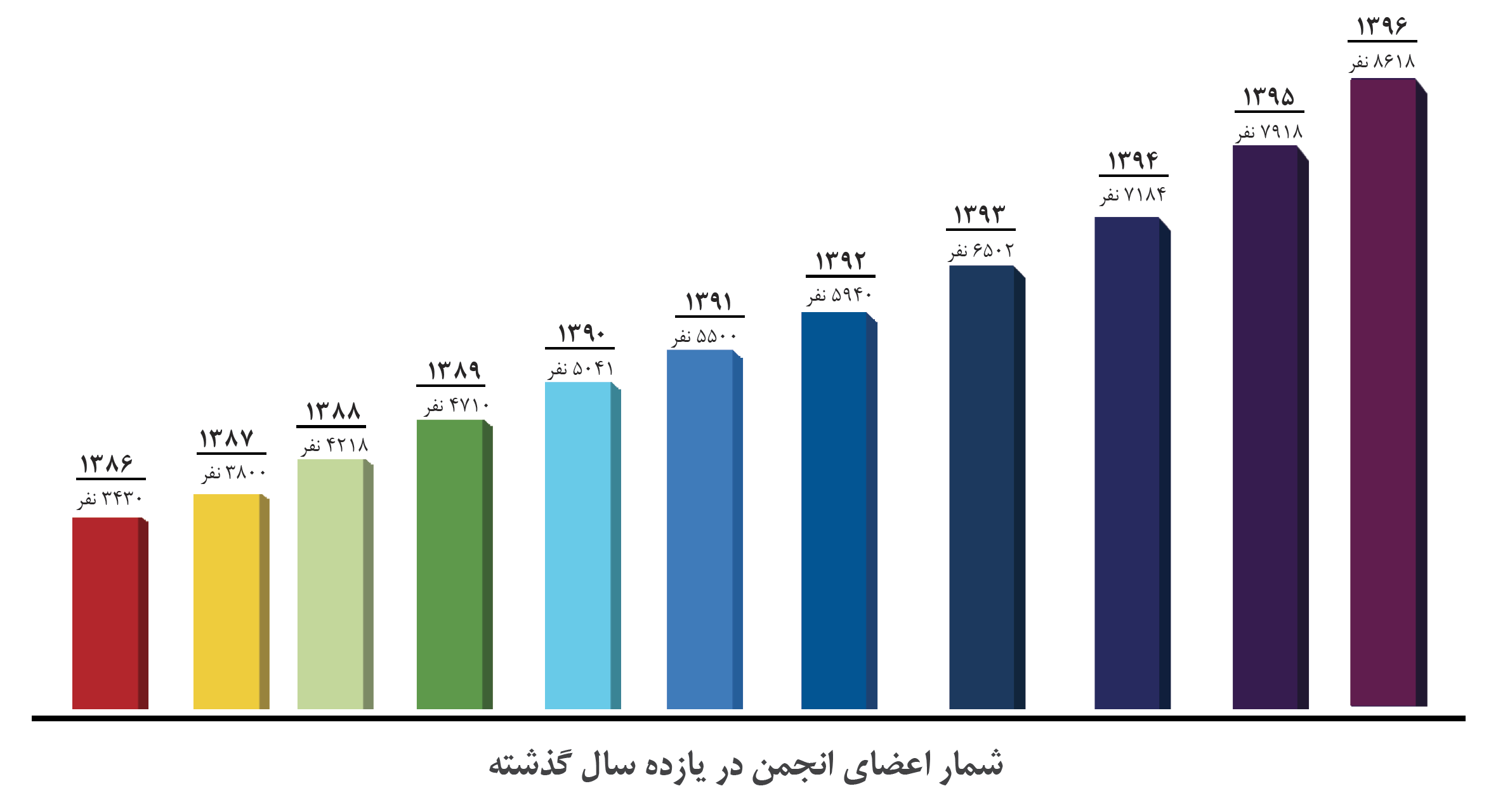 تعداد اعضای انجمن از سال 1388 تا کنون (طی هشت سال گذشته)بیش از دو برابر شده است
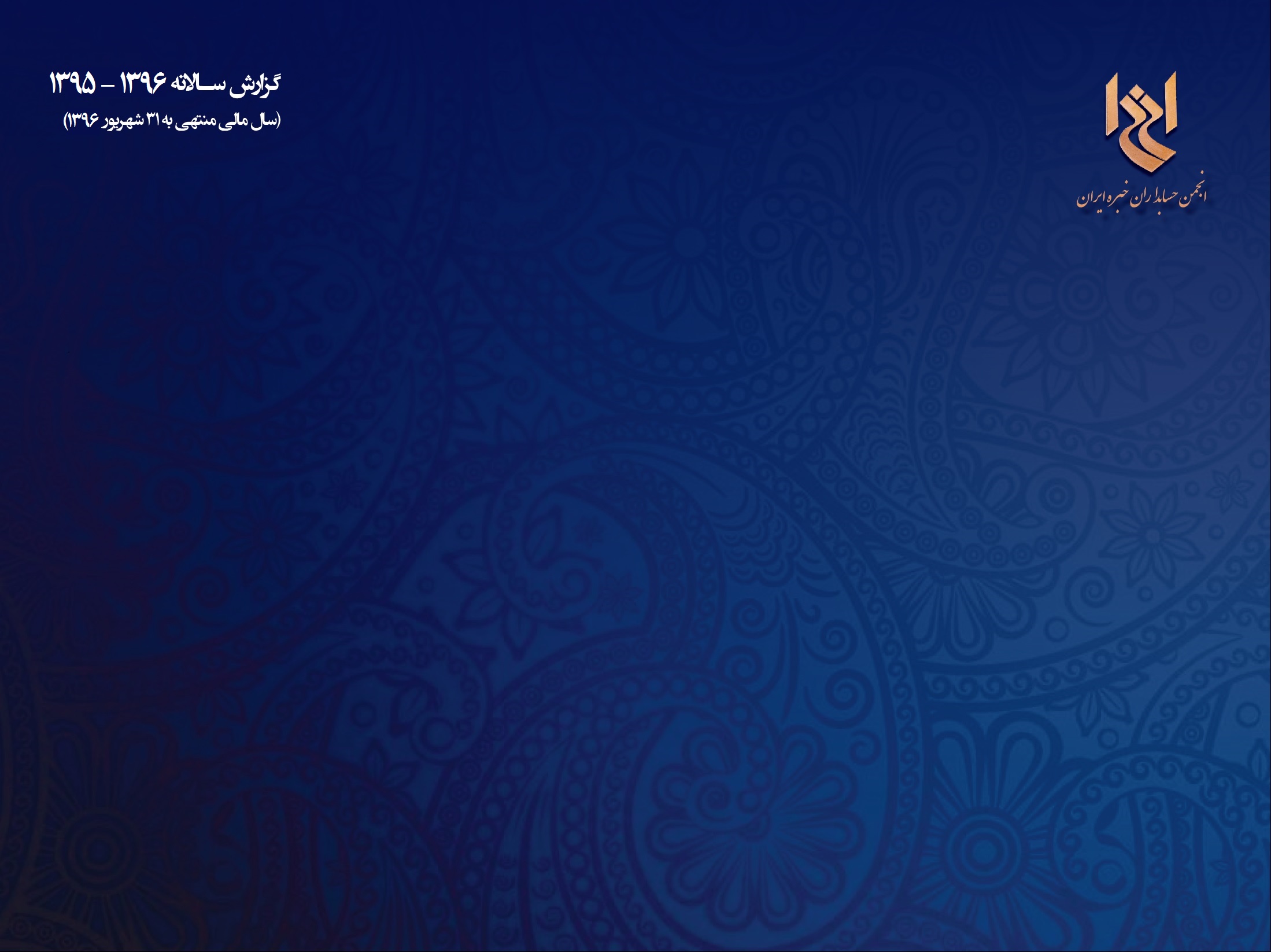 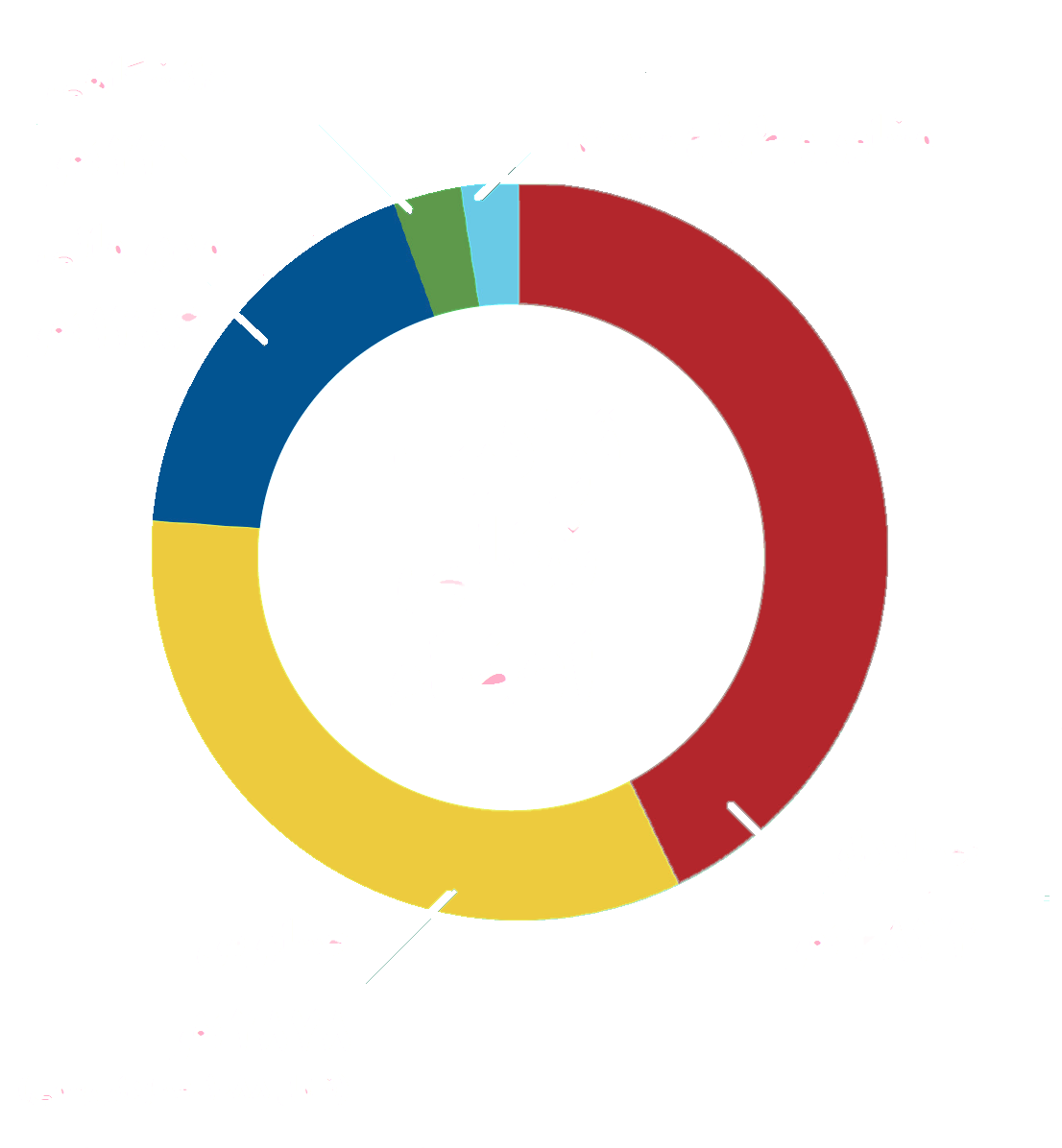 180 نفر
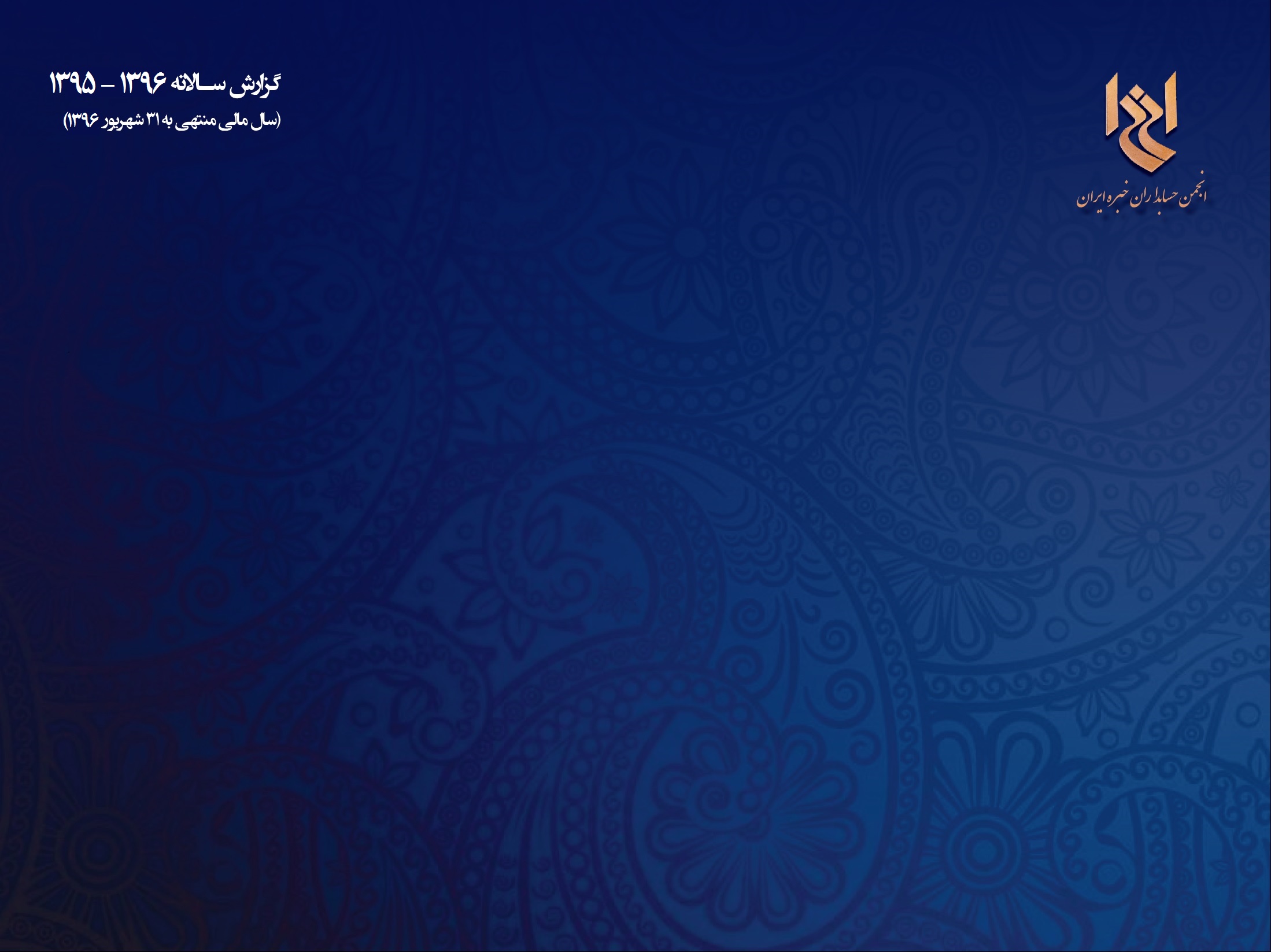 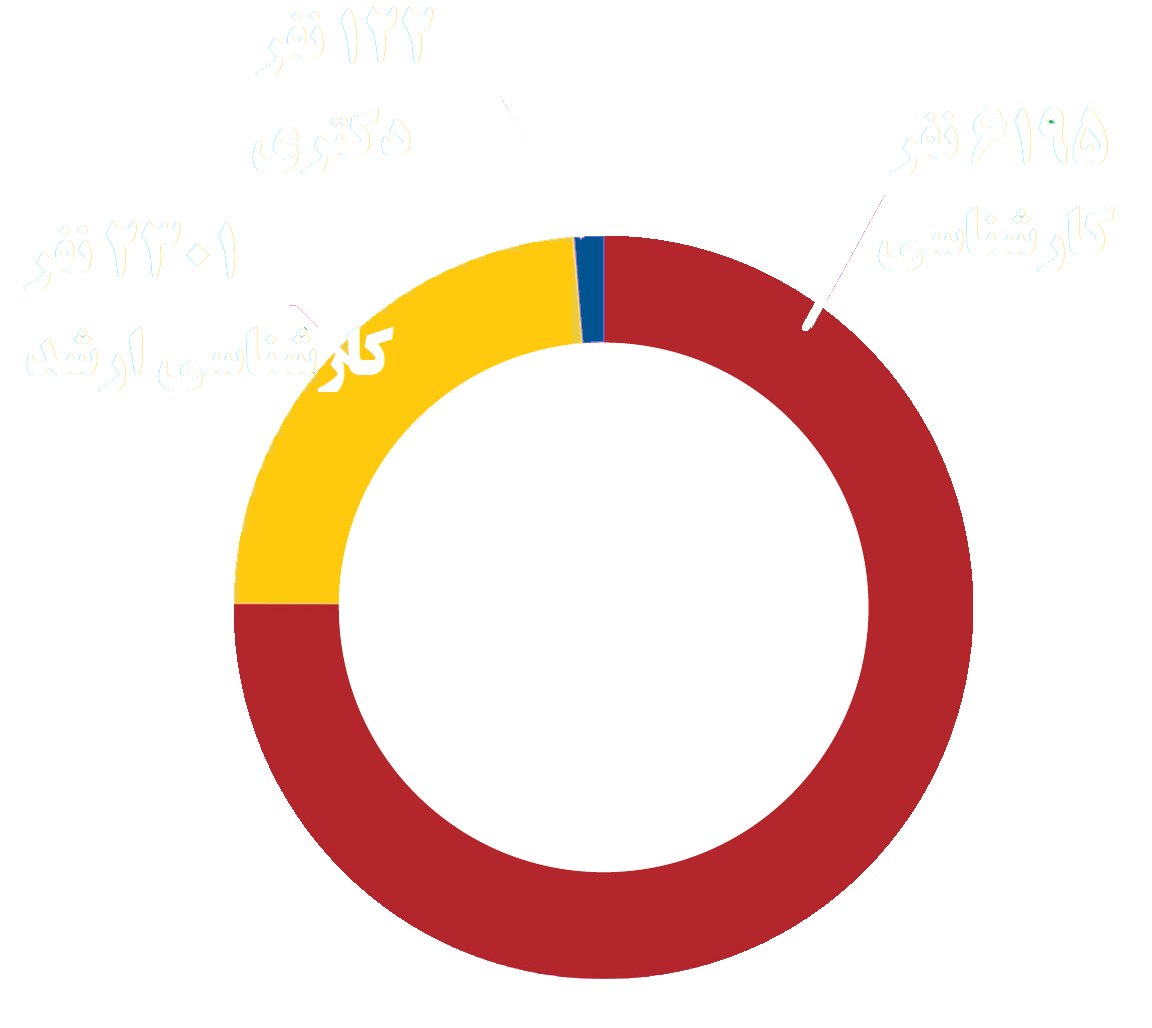 ترکیب
تحصیلات
اعضاء
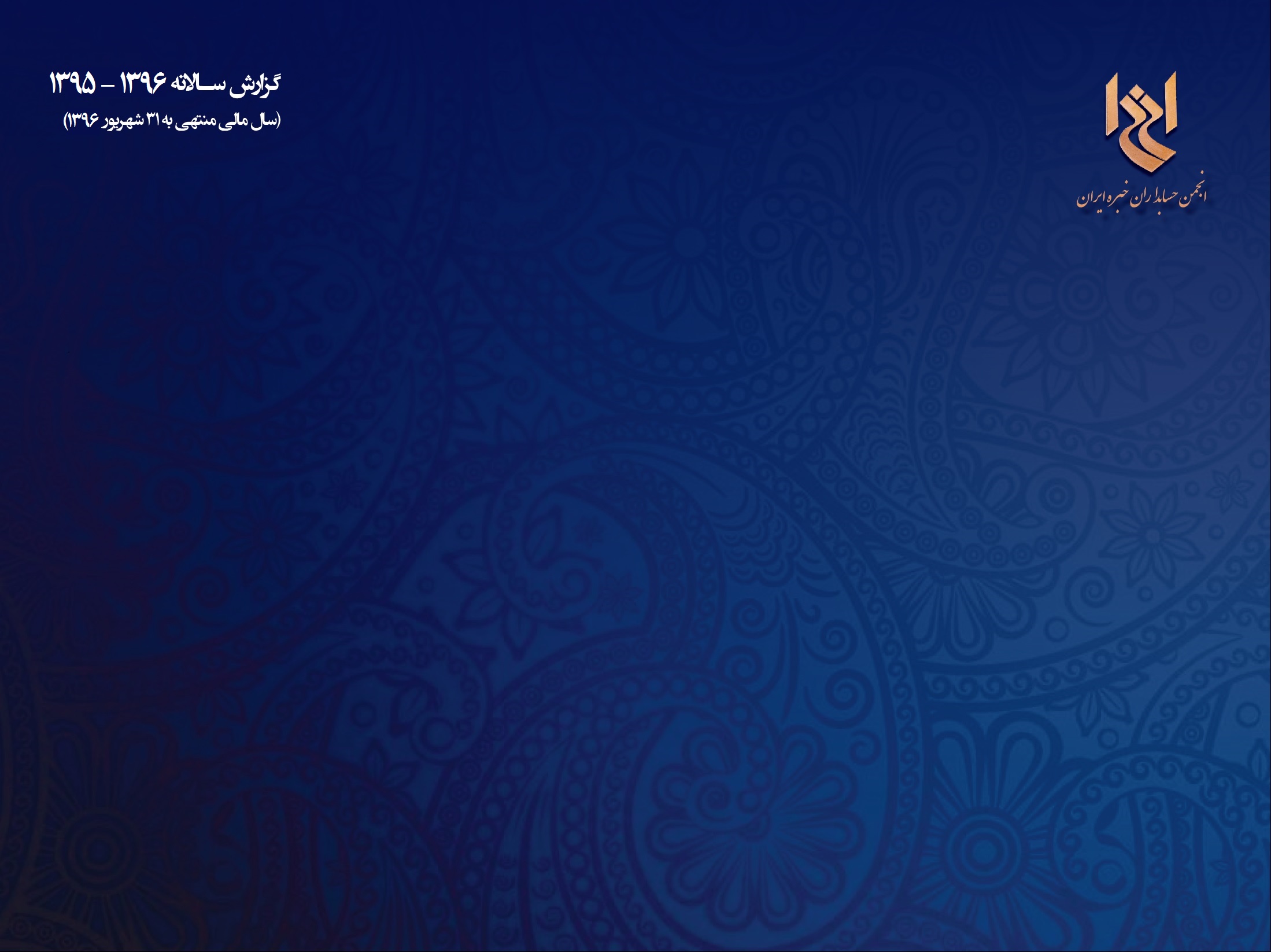 955 زن
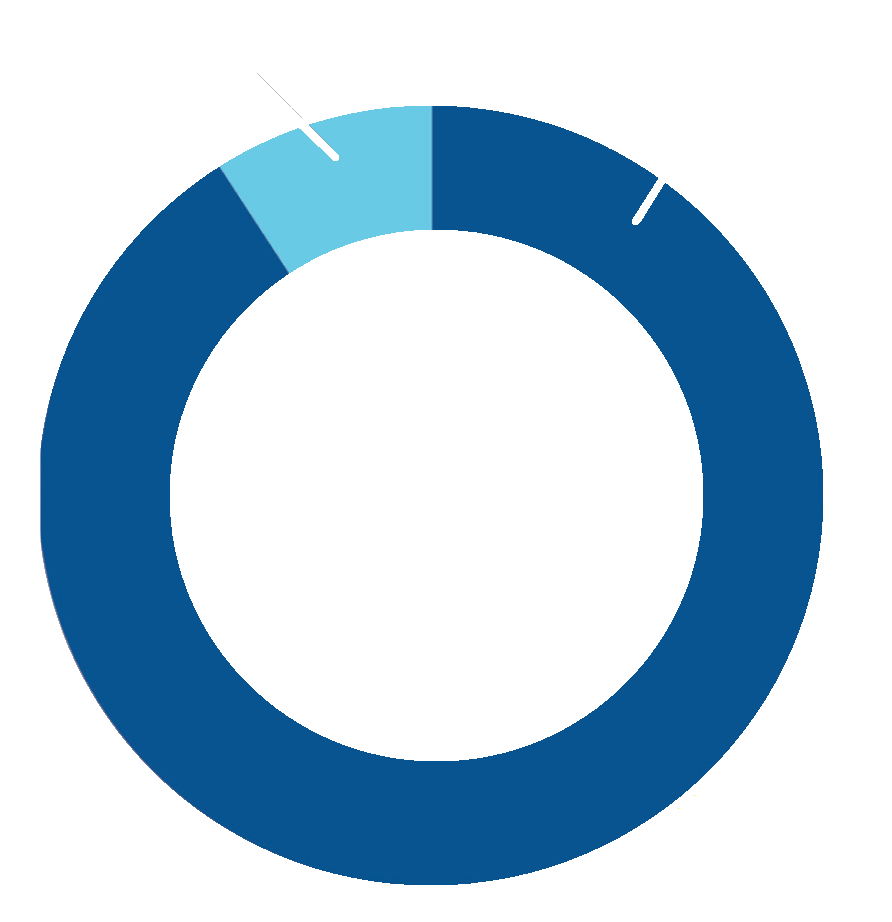 7663 مرد
11%
89%
ترکیب
جنسیتی
اعضاء
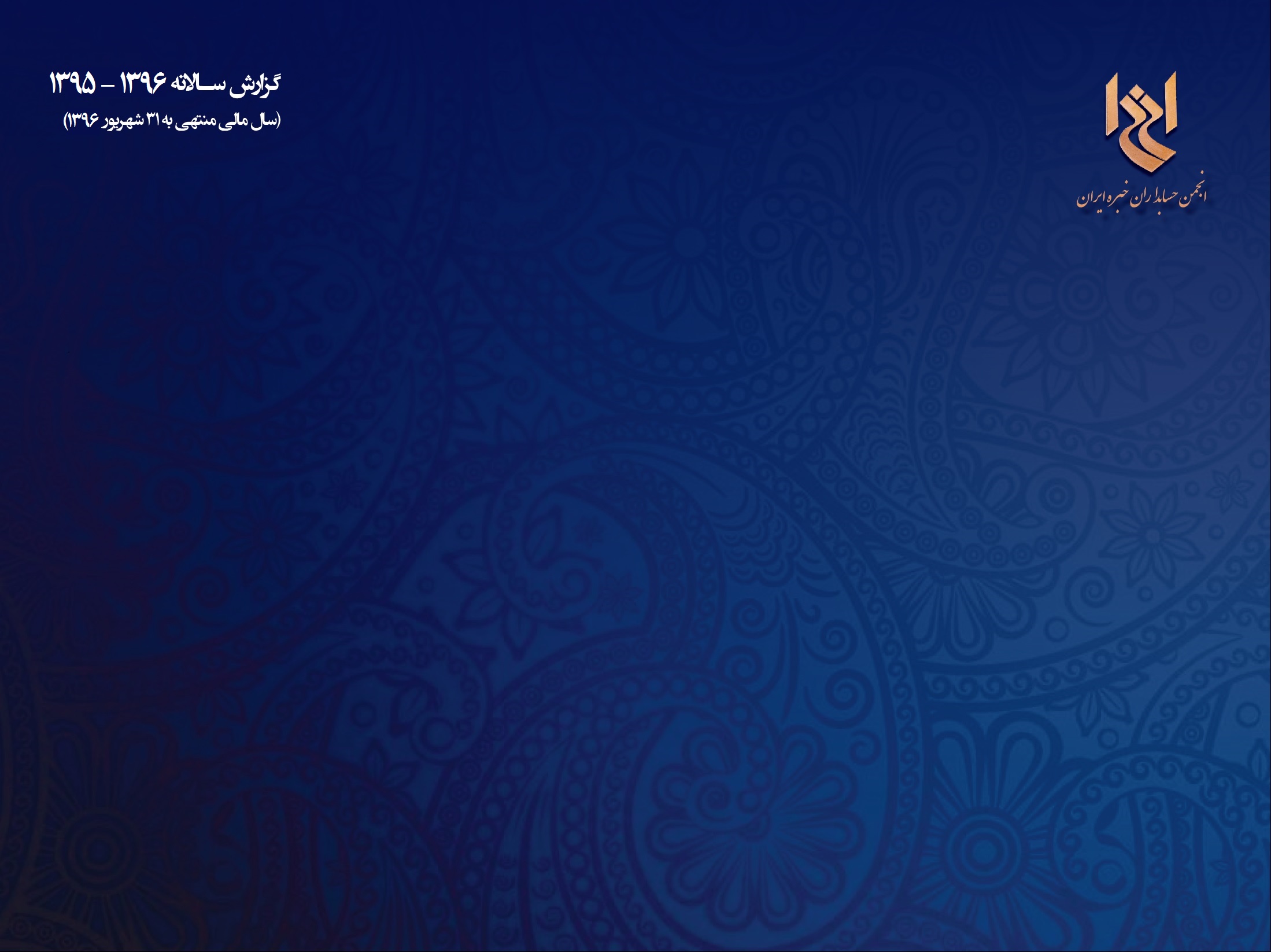 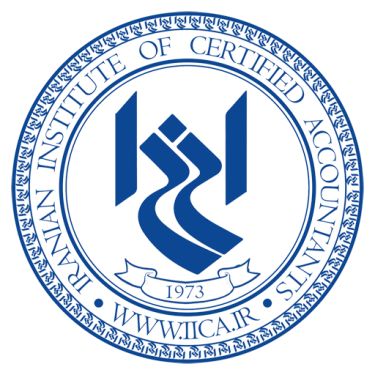 اهمّ اقدامات سال گذشته
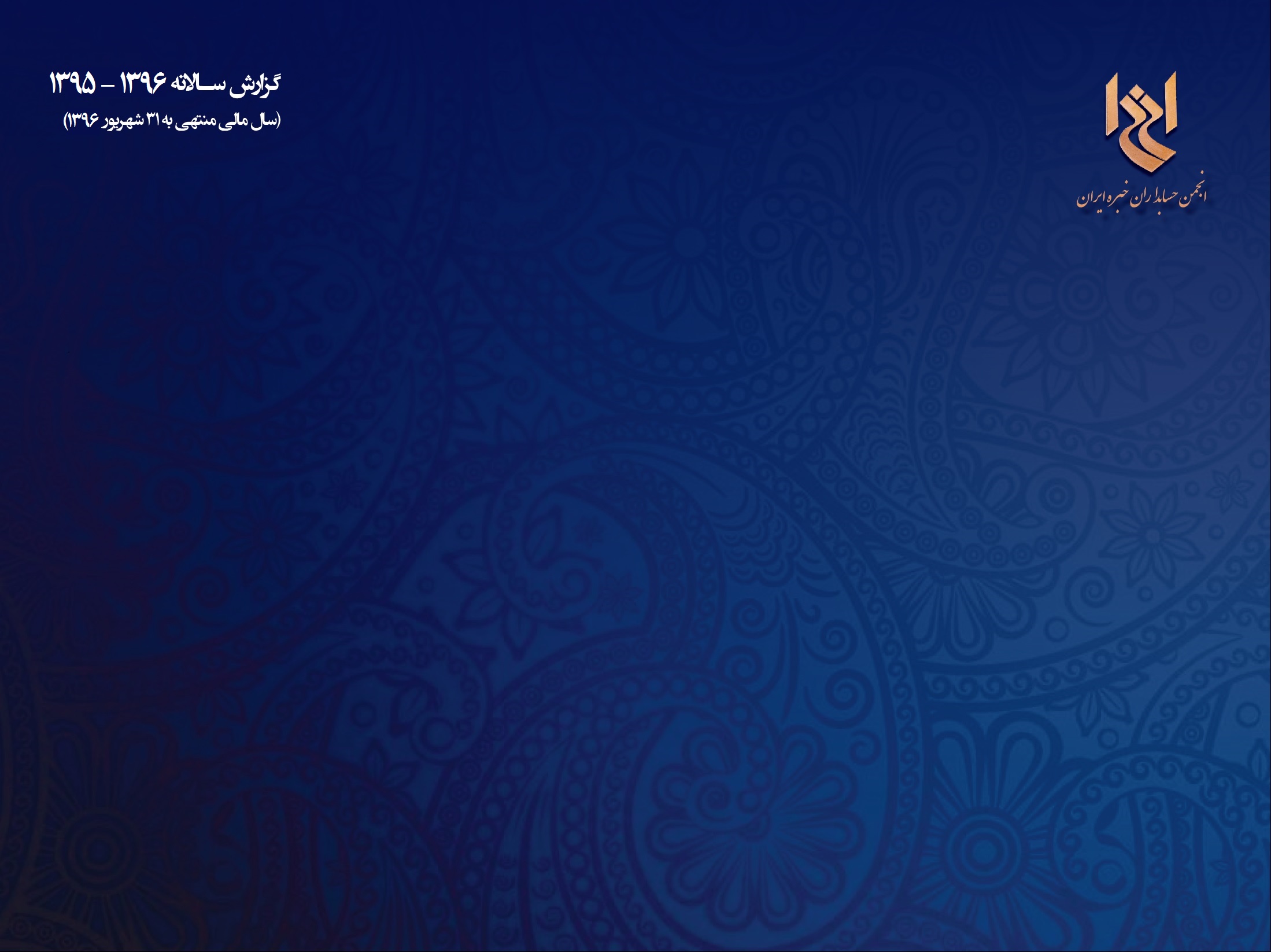 اصلاحات ساختاری بنیادی در منابع گروه انجمن
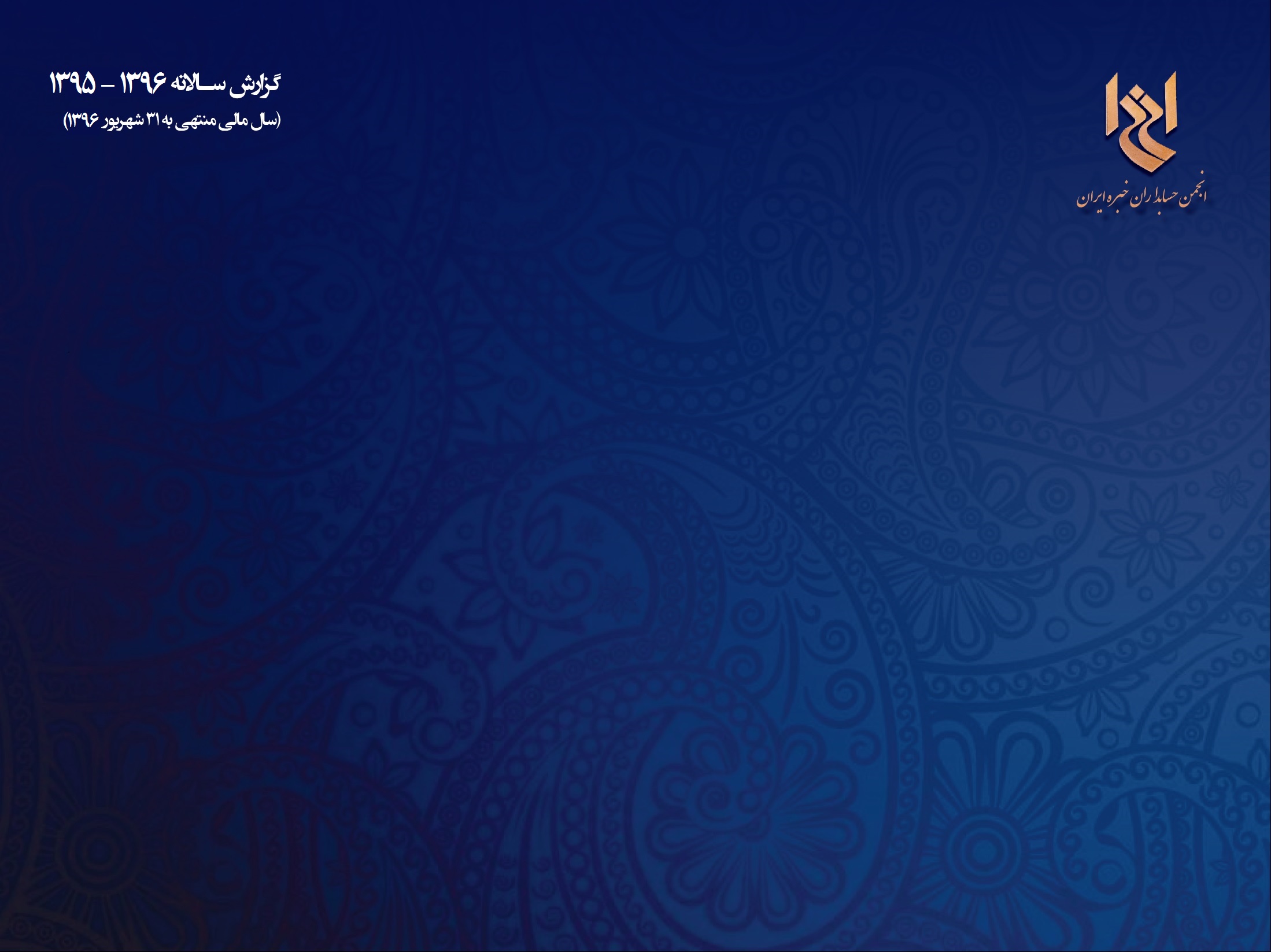 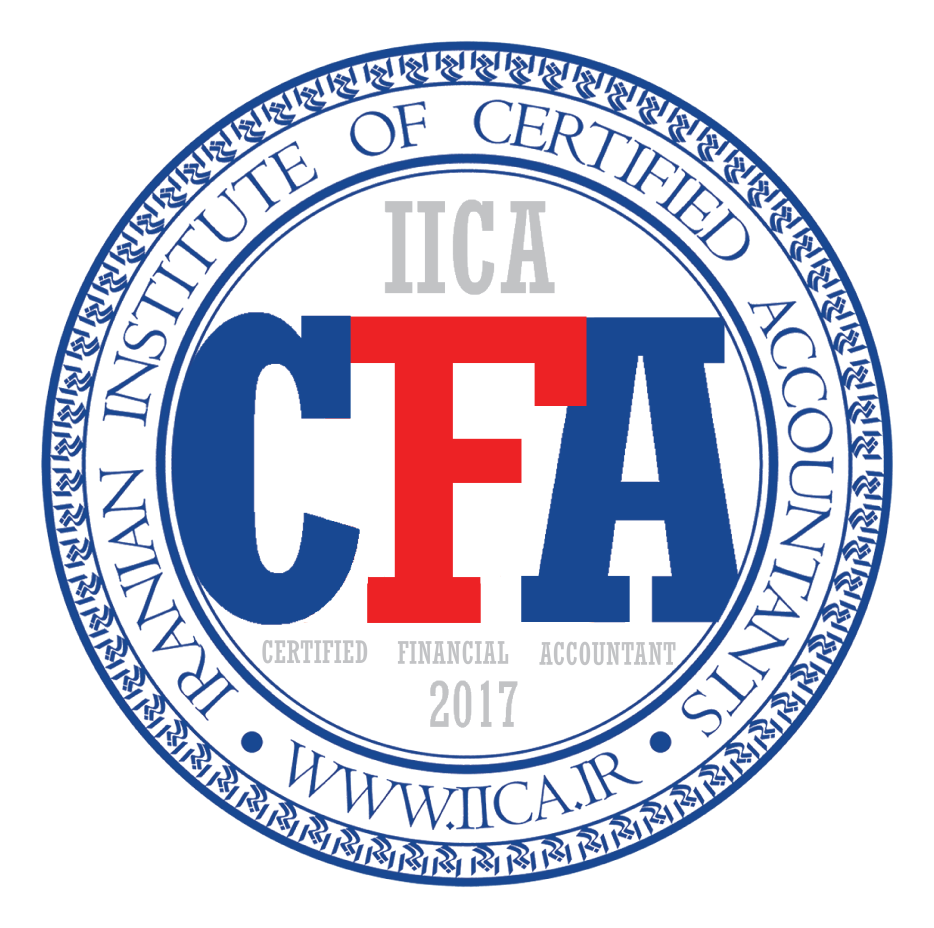 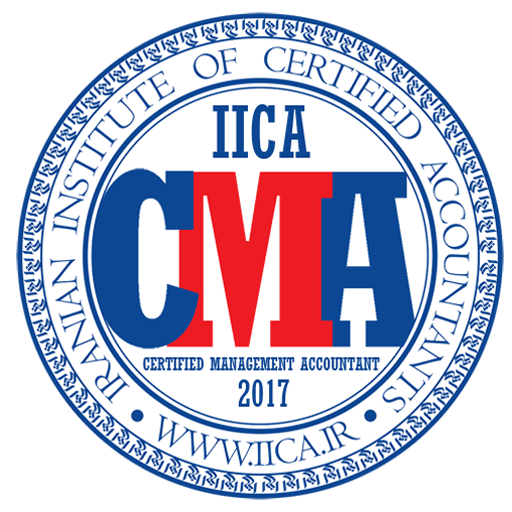 آغاز پذیرش اعضای خبره در دو شاخه تخصصی:
«حسابدار مدیریت خبره (CMA)»
و «حسابدار مـالی خبره (CFA)»
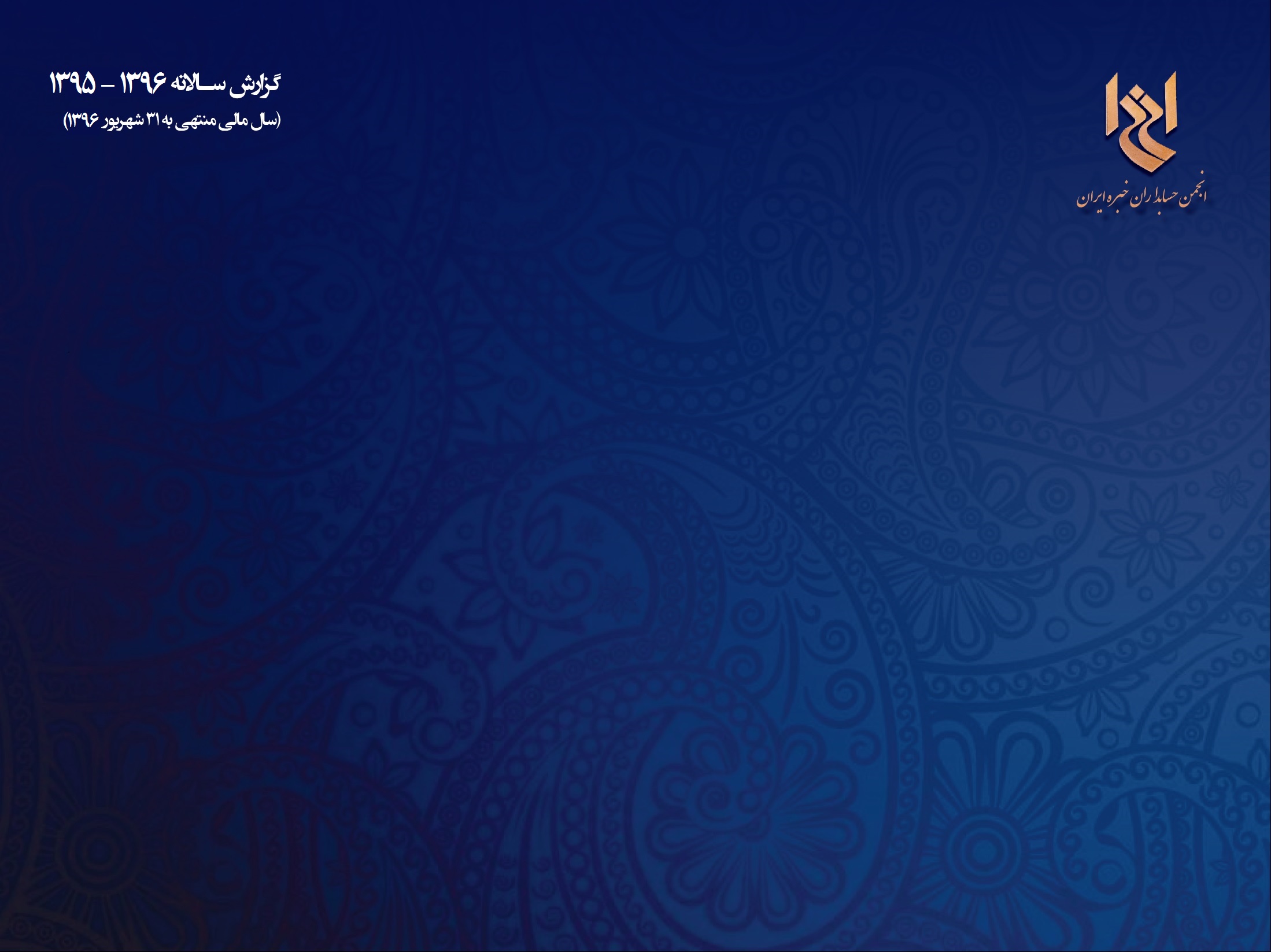 گردهمایی‎های حرفه‎ای انجمن
در سال گذشته
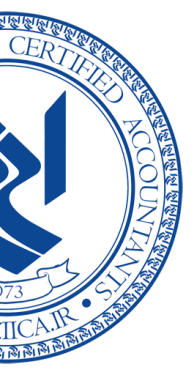 38امین همایش انجمن: پیاده‌سازی IFRS در شبکه بانکی کشور
23 آذر 1395، دانشکده مدیریت (با همکاری بانک مرکزی)
39امین همایش انجمن: پیاده‌سازی IFRS در صنعت بیمه کشور
8 شهریور 1396، دانشکده مدیریت (با همکاری بیمه مرکزی)
جشن چهل‌سالگی مجله حسابدار همزمان با آیین گرامیداشت
روز حسابدار  23آذر 1395، دانشکده مدیریت
آیین ویژه معرفی نخستین گروه حسابداران مدیریت خبره
همزمان با آیین گرامیداشت روز حسابدار
26 آذر 1396، هتل استقلال
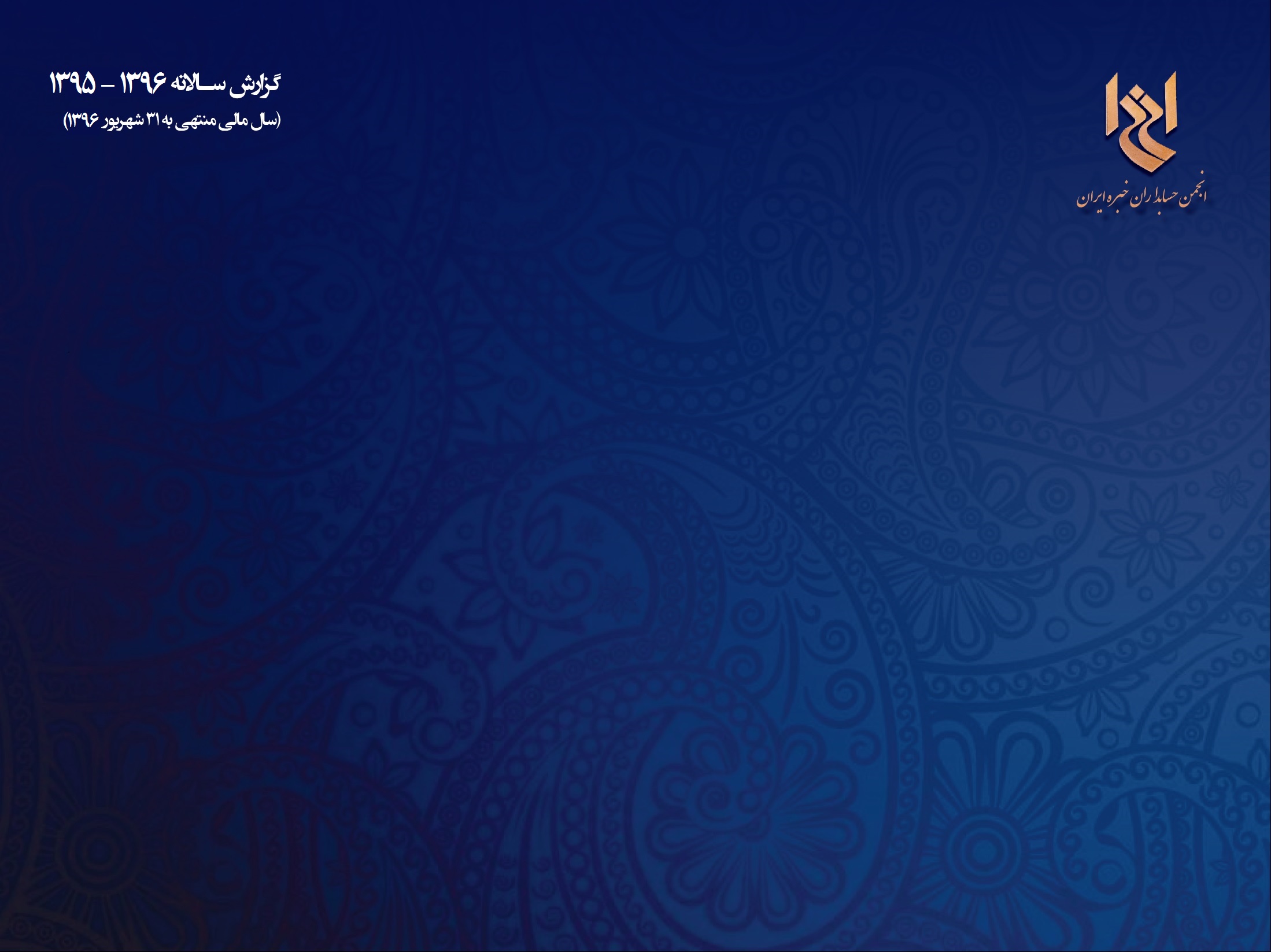 گردهمایی‎های حرفه‎ای PACT
در سال گذشته
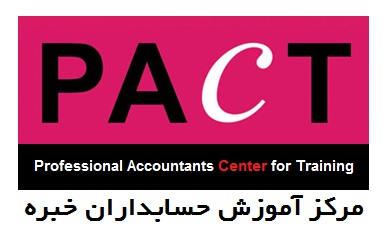 برگزاری مجموعه همایش‌های آشنایی با دوره‌های آمادگی برای شرکت در آزمون‌های عضویت در انجمن‌های حرفه‌ای بین‌المللی (ACCA-CIMA-ICAEW) توسط PACT در دانشگاه‌های تهران و شهرهای دیگر
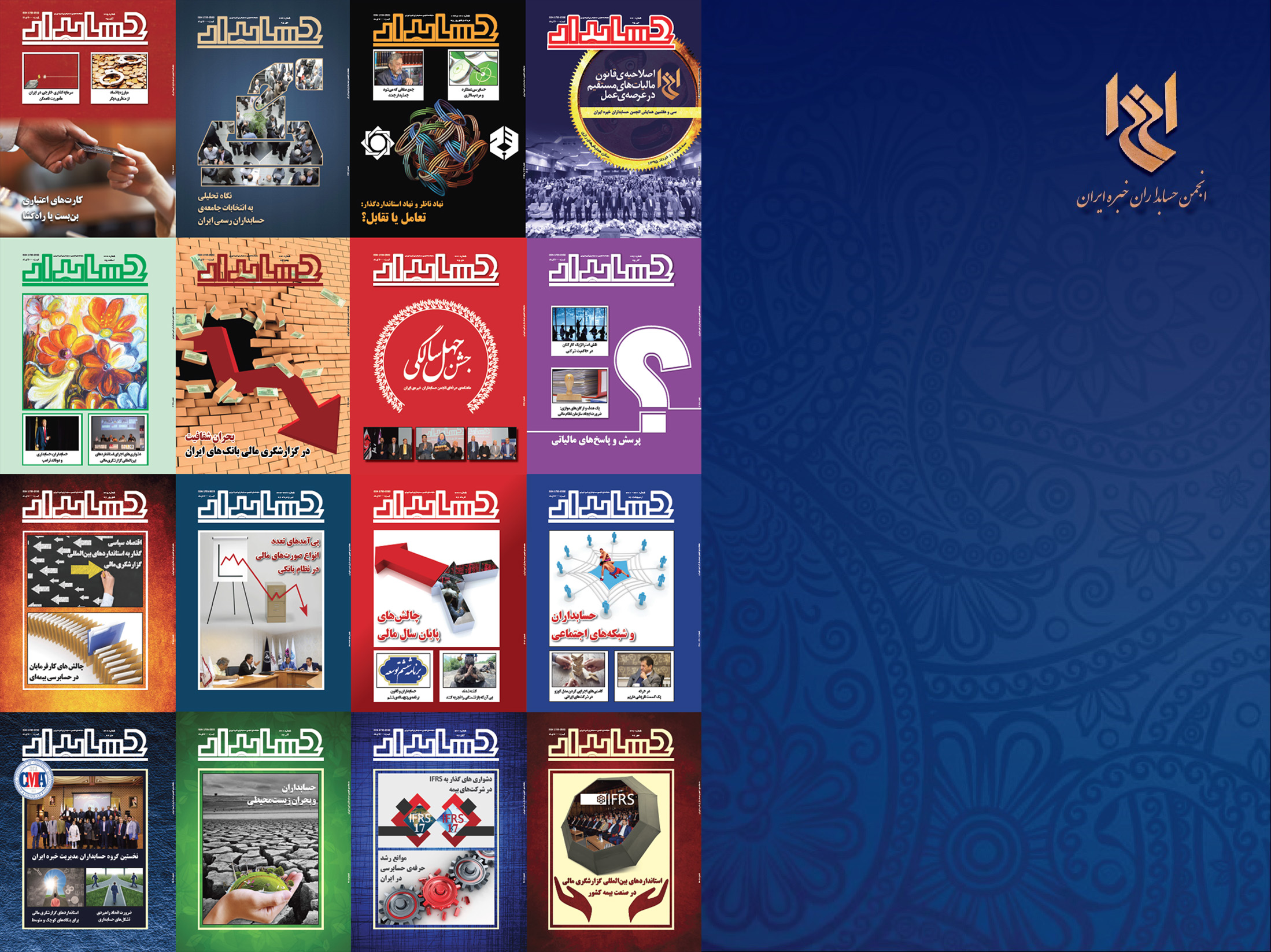 موضوعات محوری حسابدار
در سال گذشته (10 شماره):
IFRS
IFRS for SMEs
موانع رشد حرفه حسابرسی در ایران
پیامدهای تعدد صورتهای مالی بانکها
چالش‌های حسابرسی تامین اجتماعی
حسابداران و بحران زیست محیطی
حسابداران و شبکه‌های اجتماعی
...
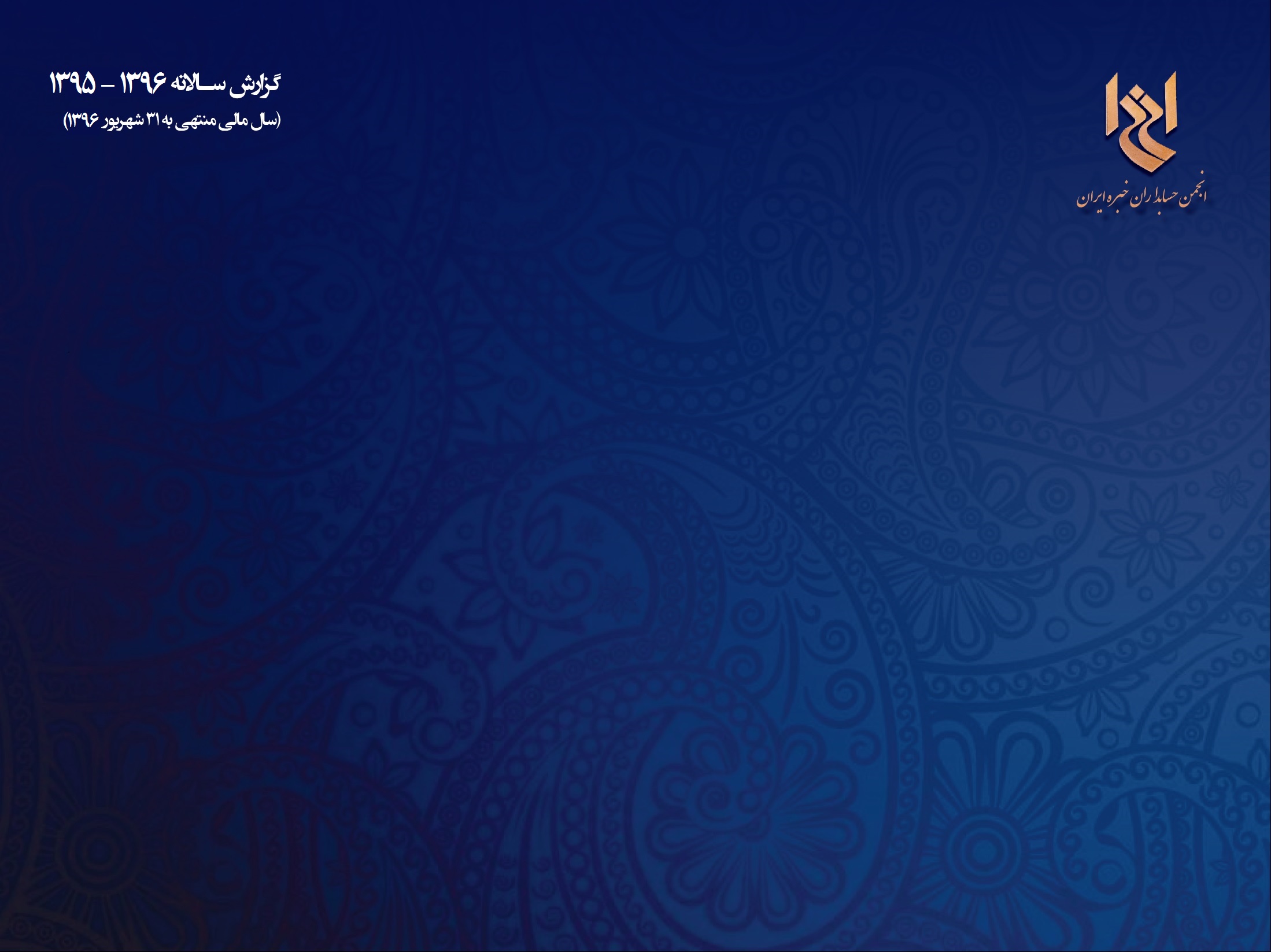 کتاب‎های منتشر شده توسط انتشارات انجمن
طی سال گذشته
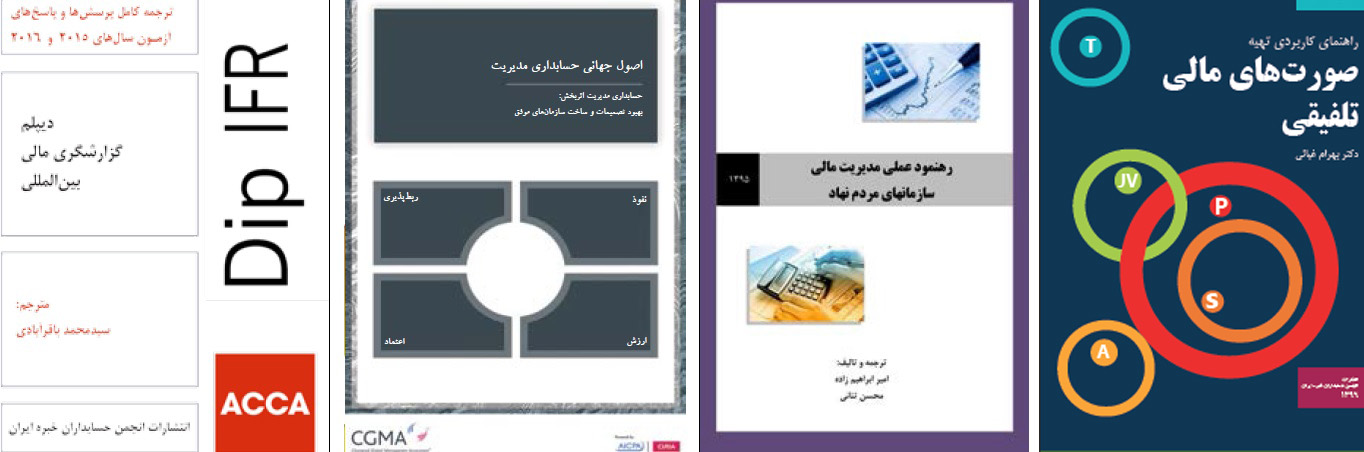 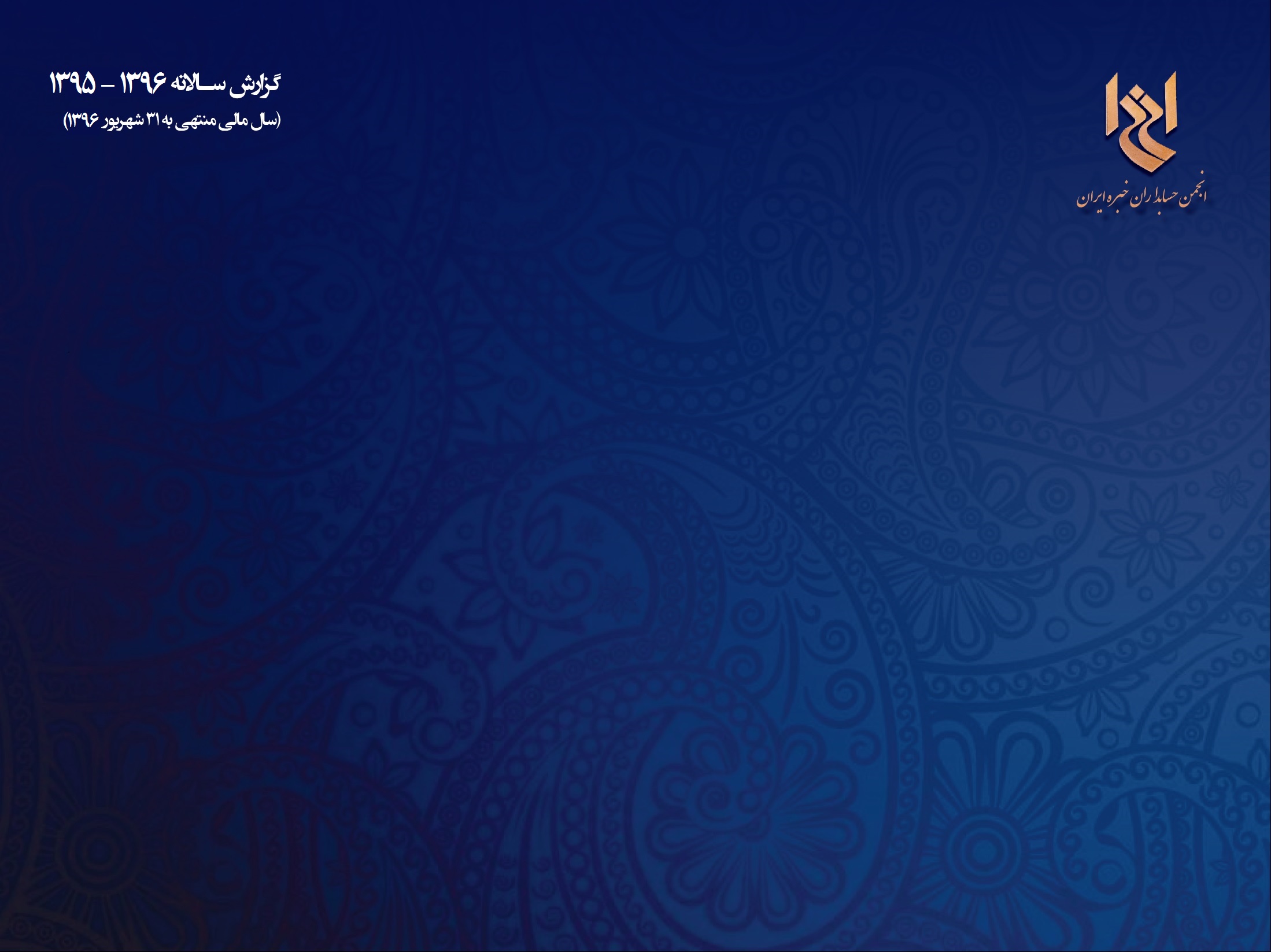 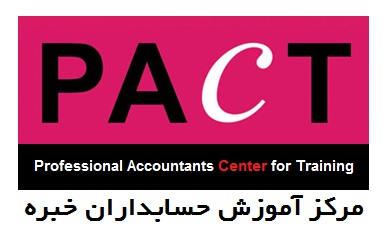 عملکرد سال گذشته
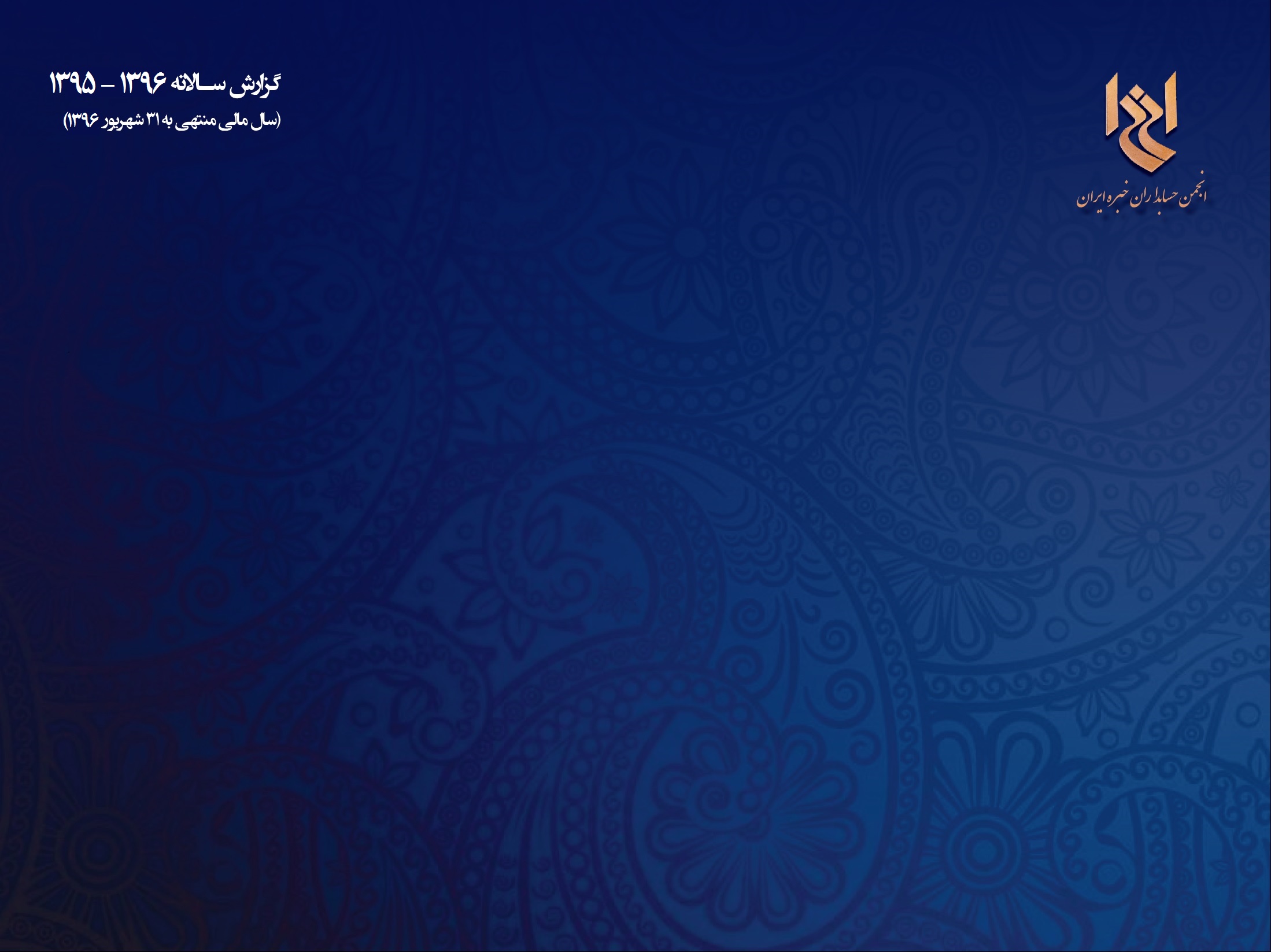 روند افزایش تعداد دانشجویانPACT  طی هشت سال گذشته
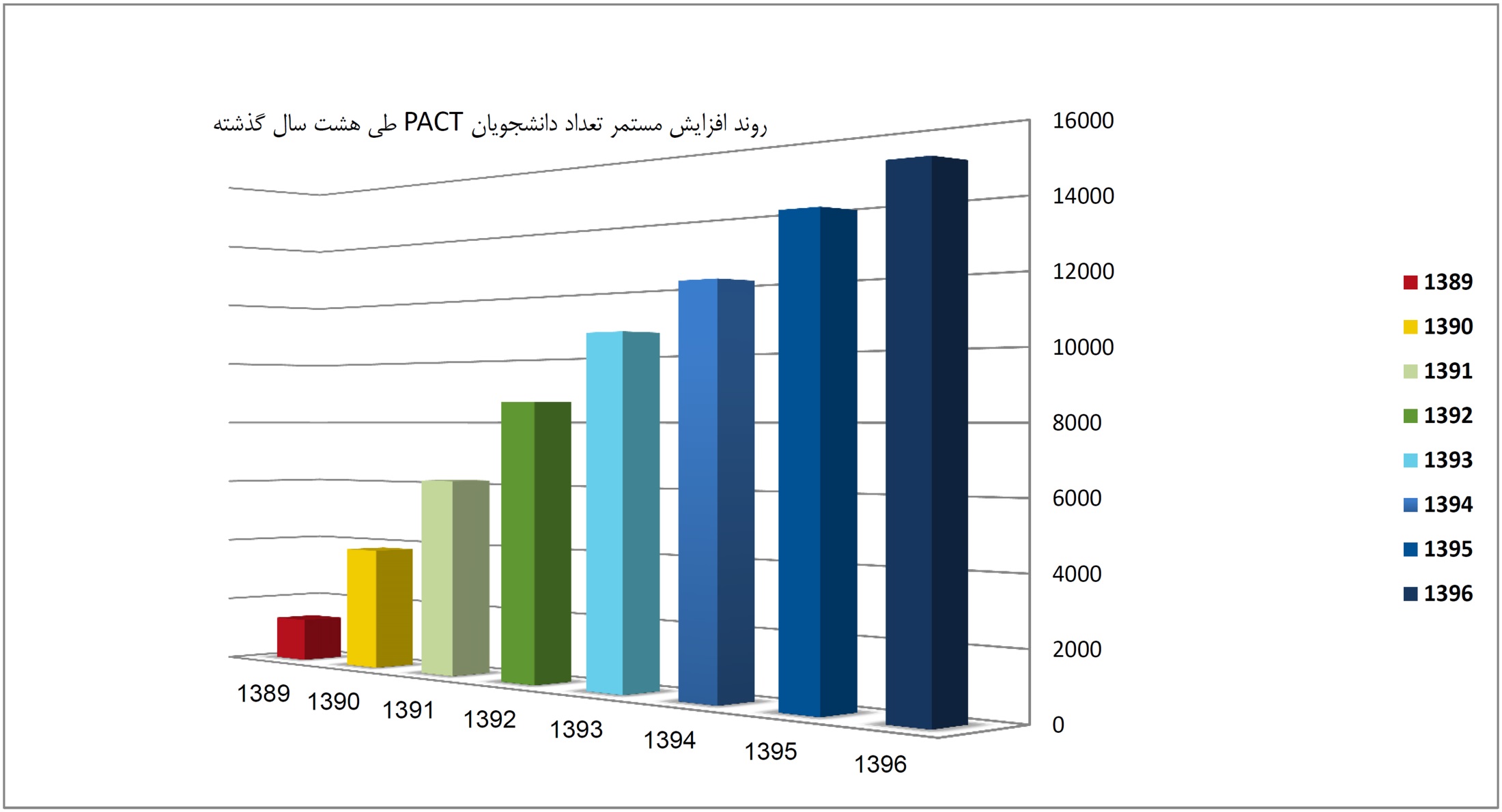 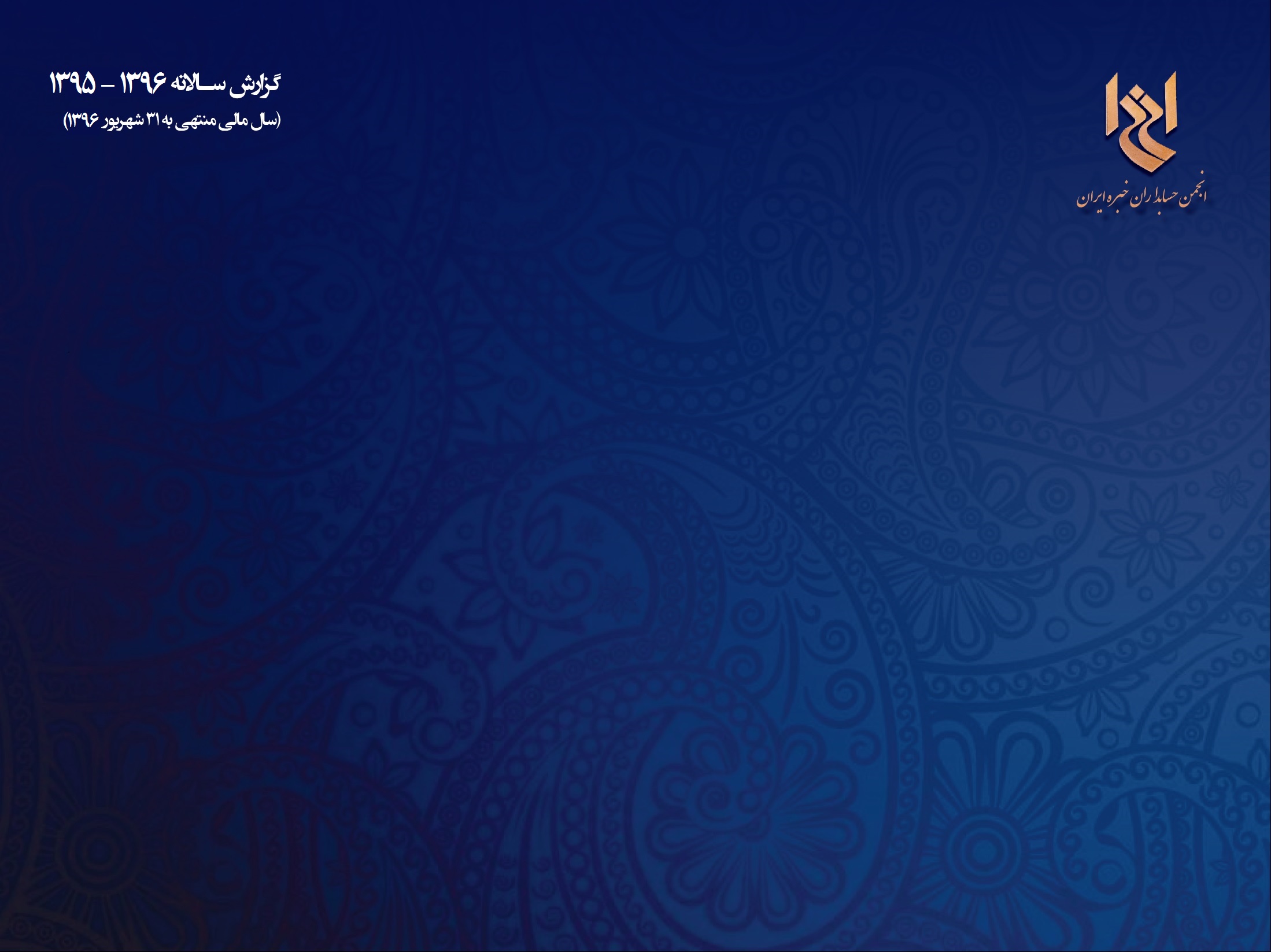 تعداد دانشجویان دوره‎های آموزشی مختلف PACT
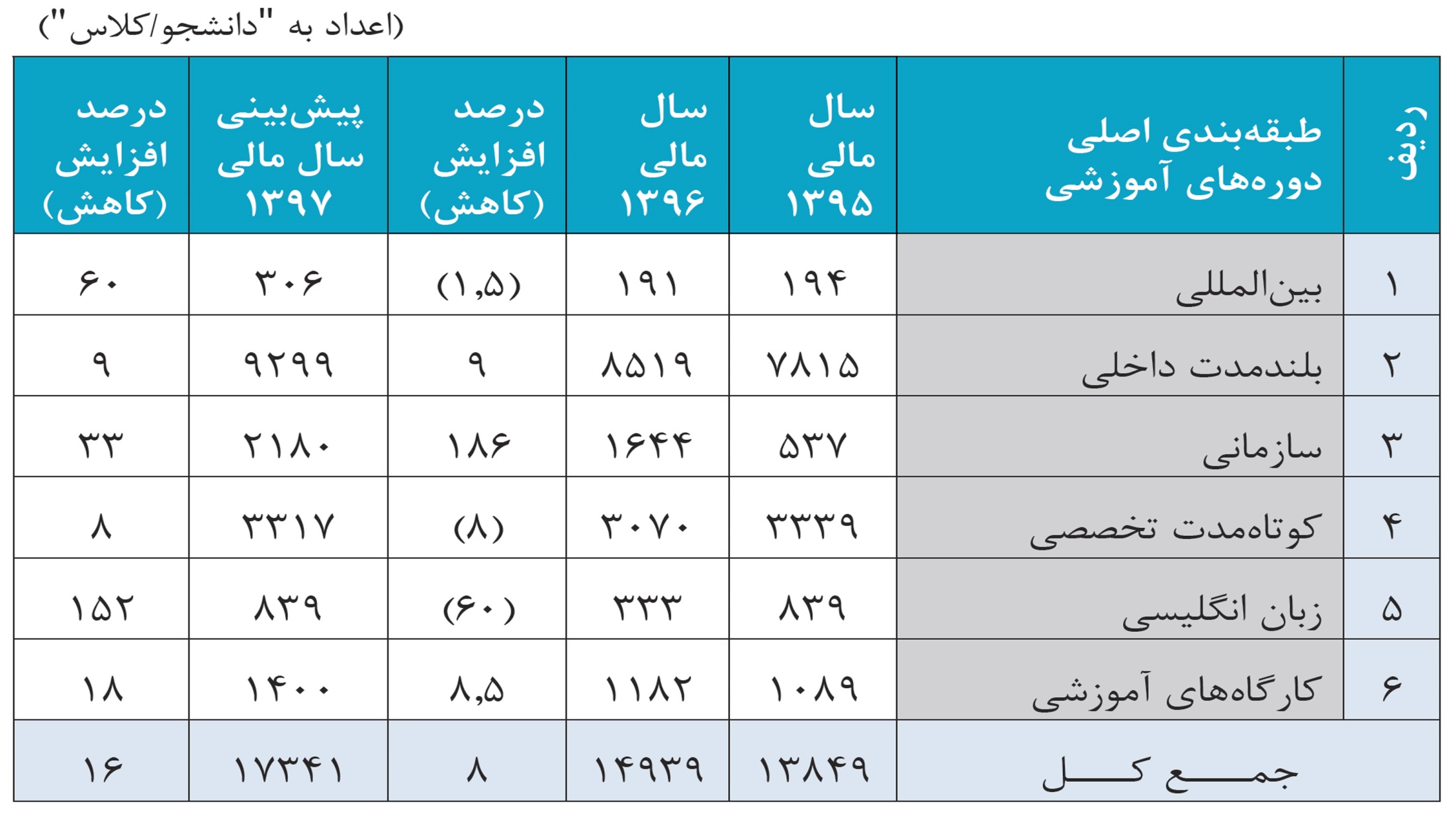 طی سال مالی منتهی به 31 شهریور 1396
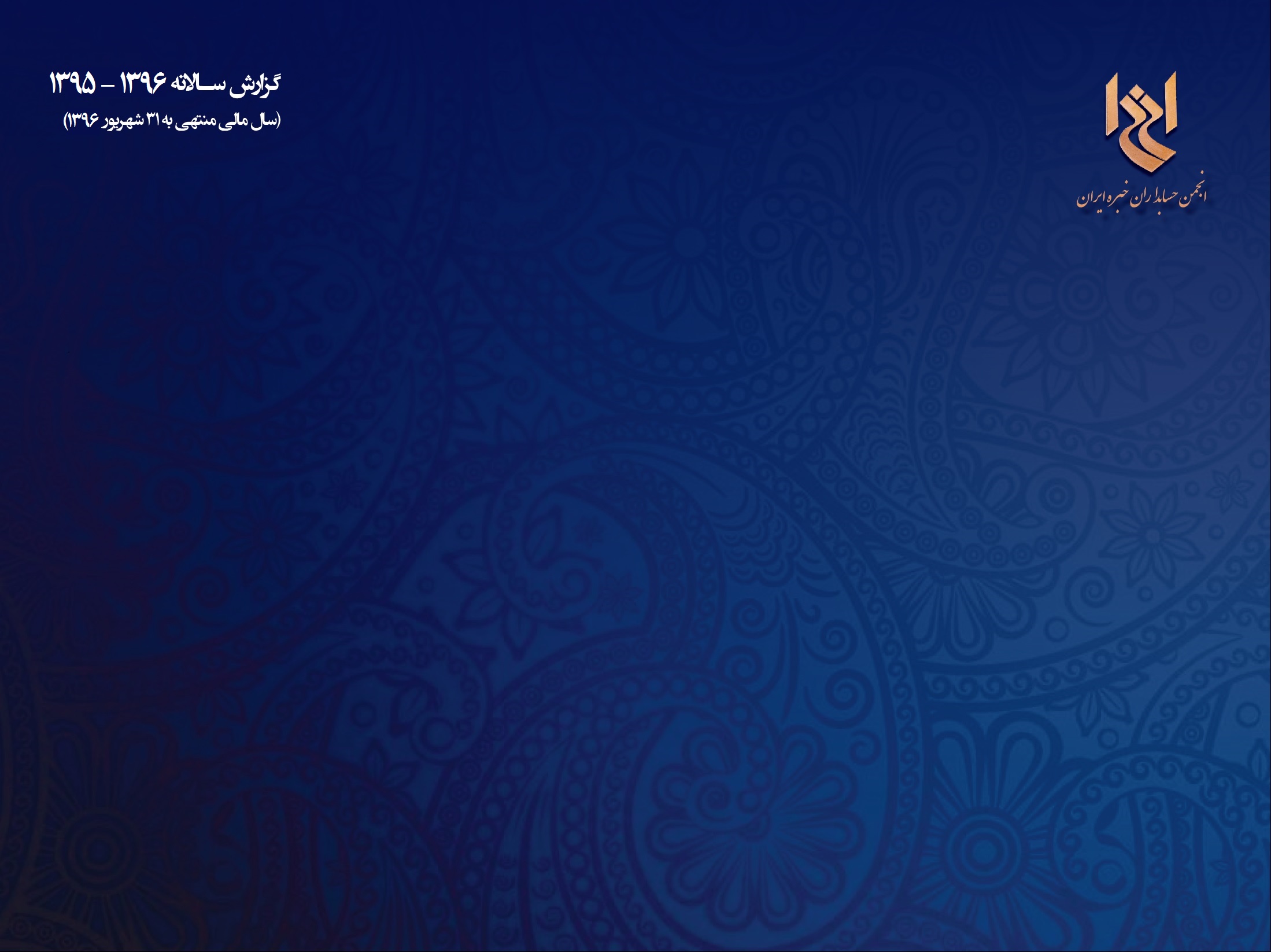 روند افزایش مجموع درآمدهای PACT  طی هشت سال گذشته
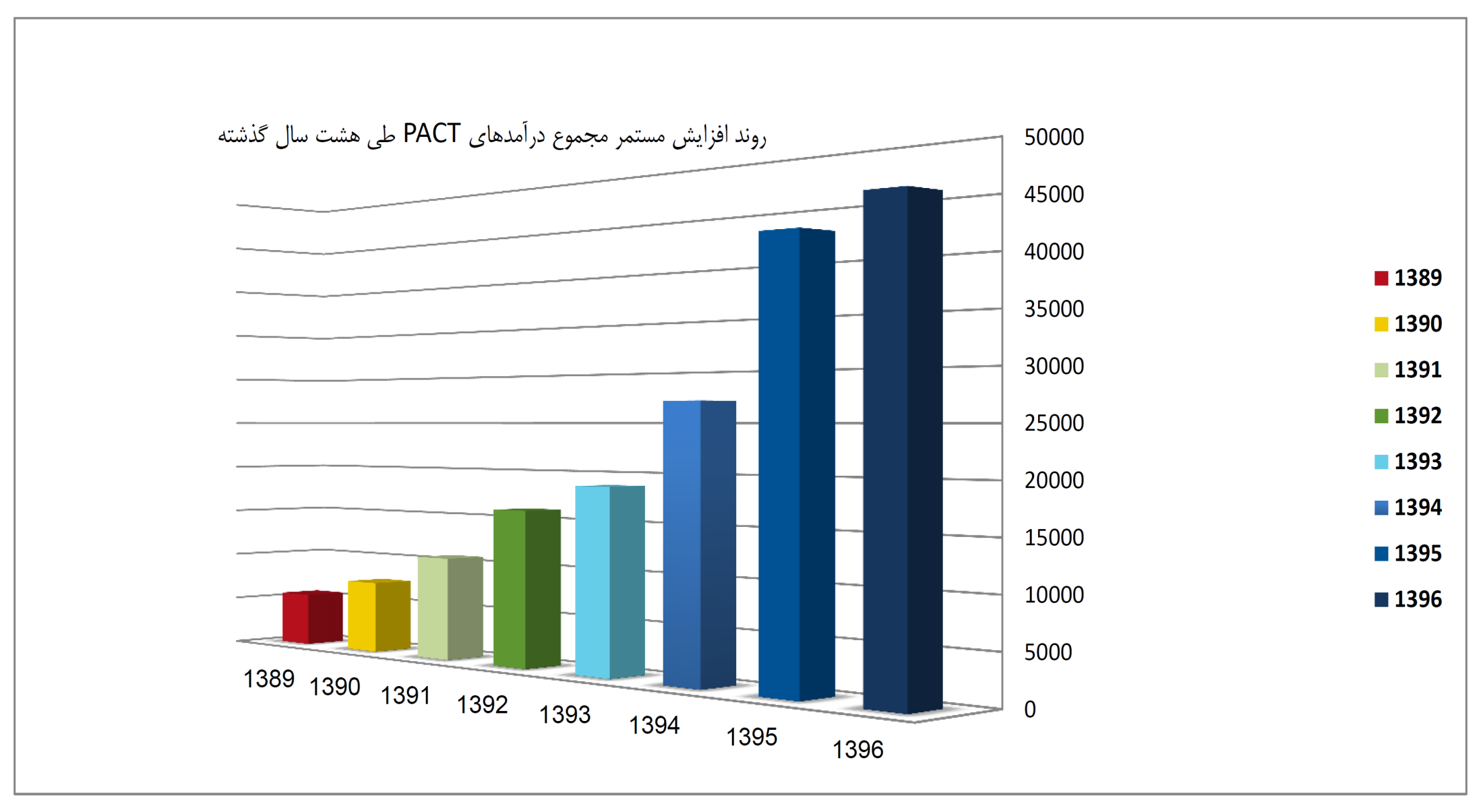 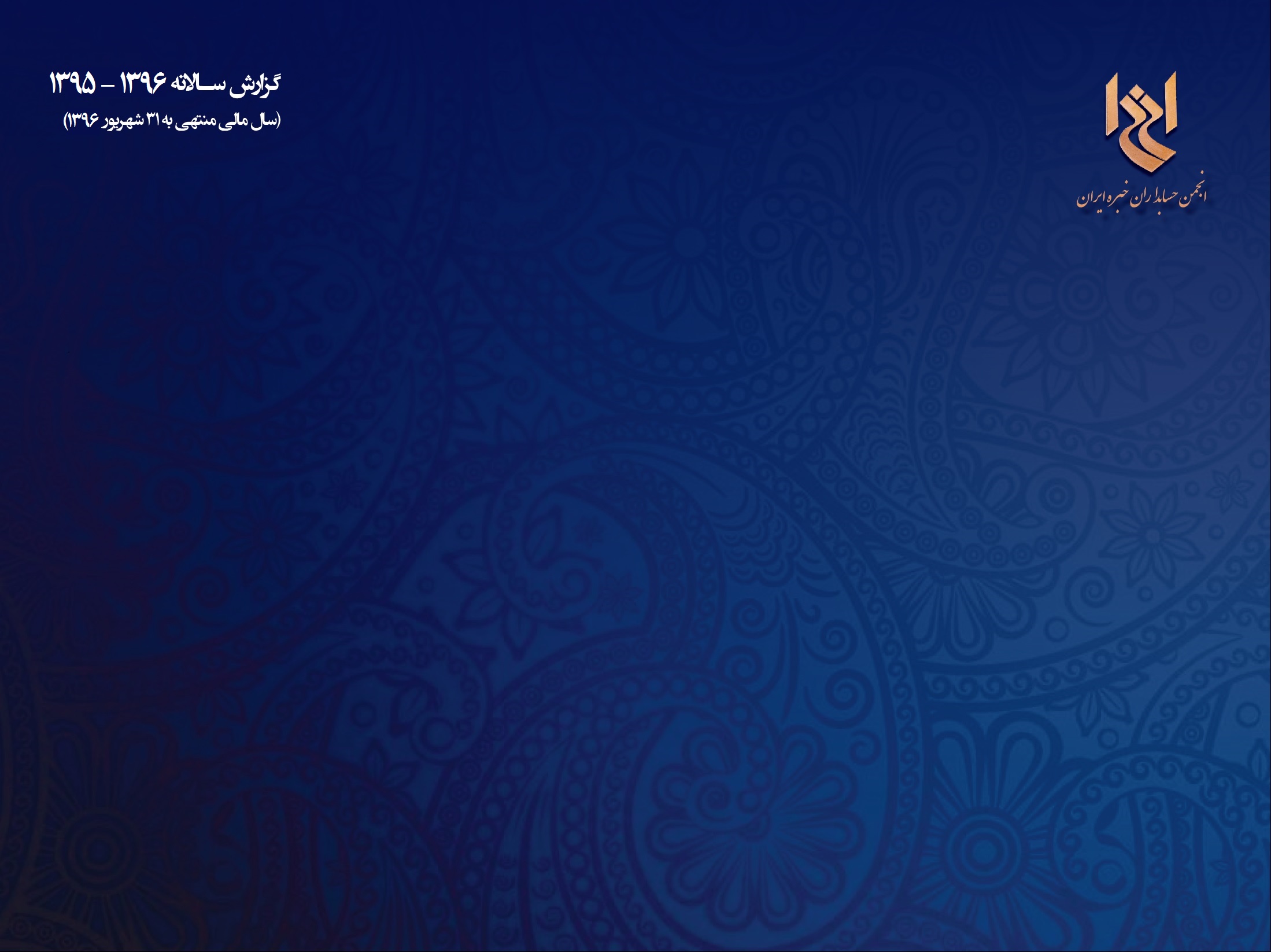 جزئیات افزایش مجموع درآمدهای PACT  طی هشت سال گذشته
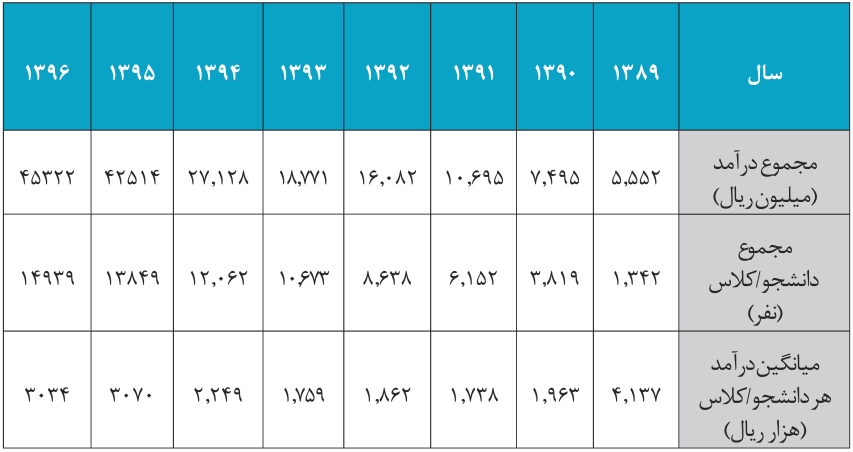 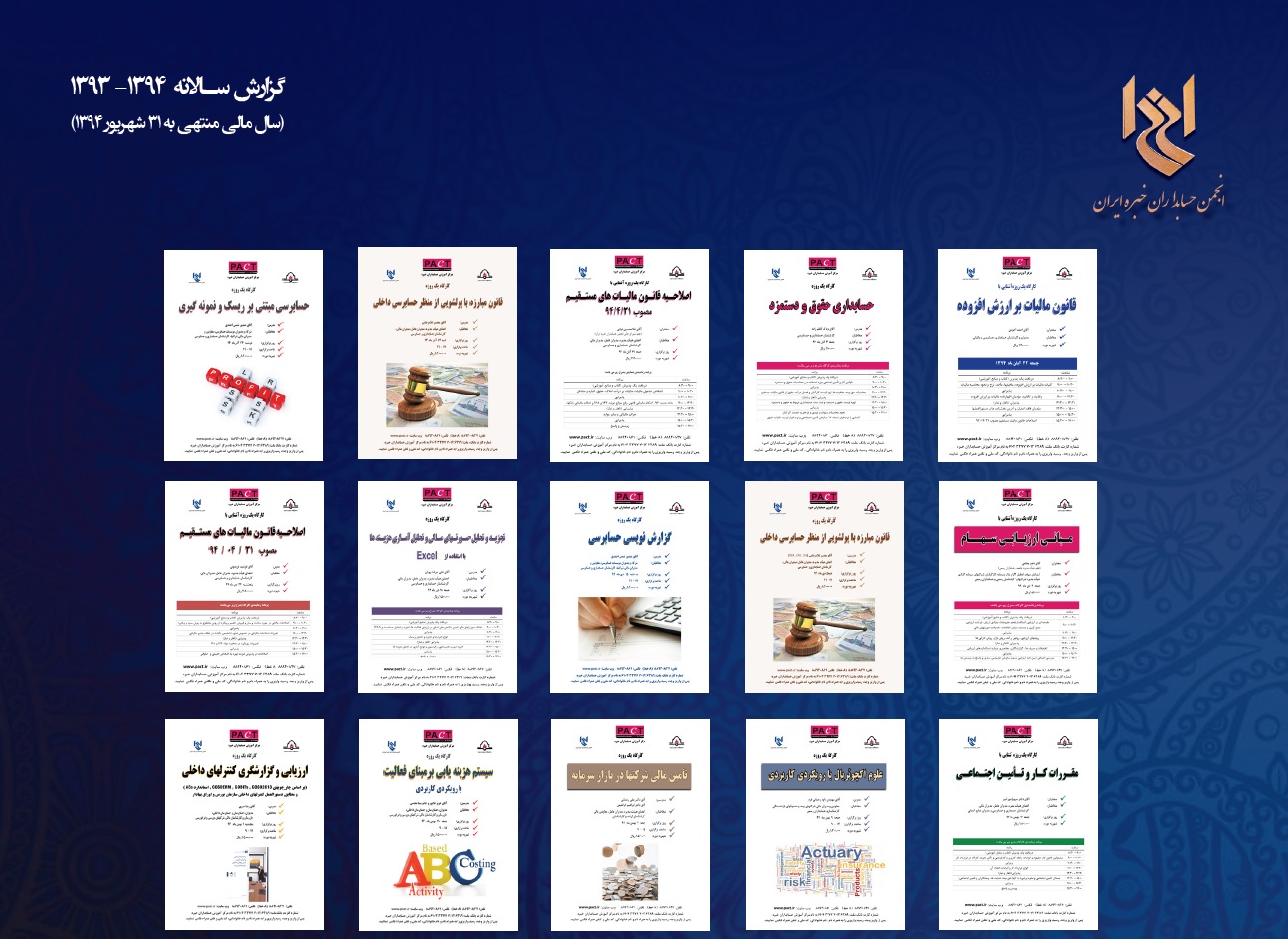 گزارش سـالانه 1396 – 1395
(سال مالی منتهی به 31 شهریور 1396)
شماری از کارگاه‎های یک روزه برگزارشده در PACT
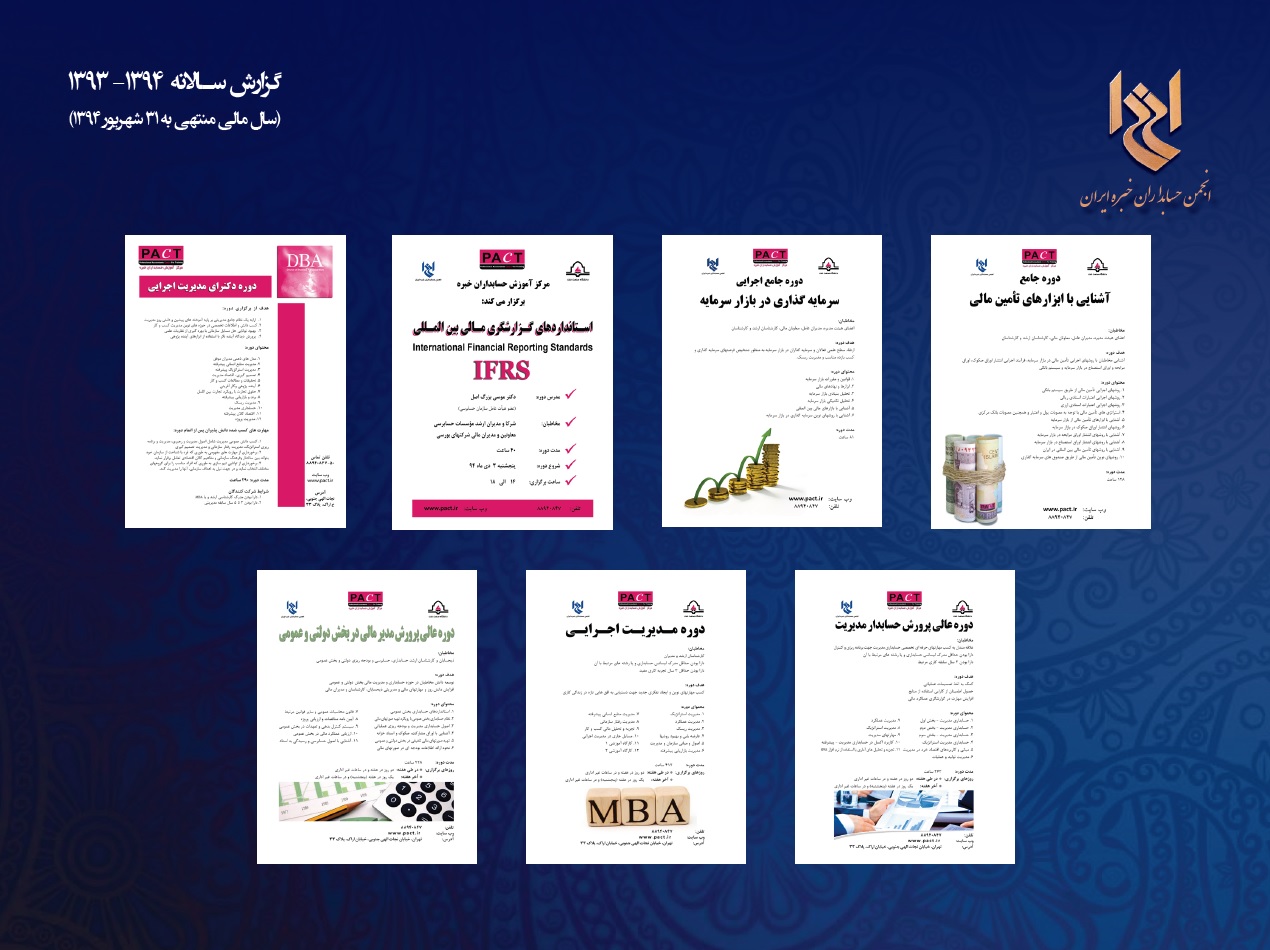 گزارش سـالانه 1396 – 1395
(سال مالی منتهی به 31 شهریور 1396)
شماری از دوره‎های بلندمدت جدید برگزار‎شده در PACT
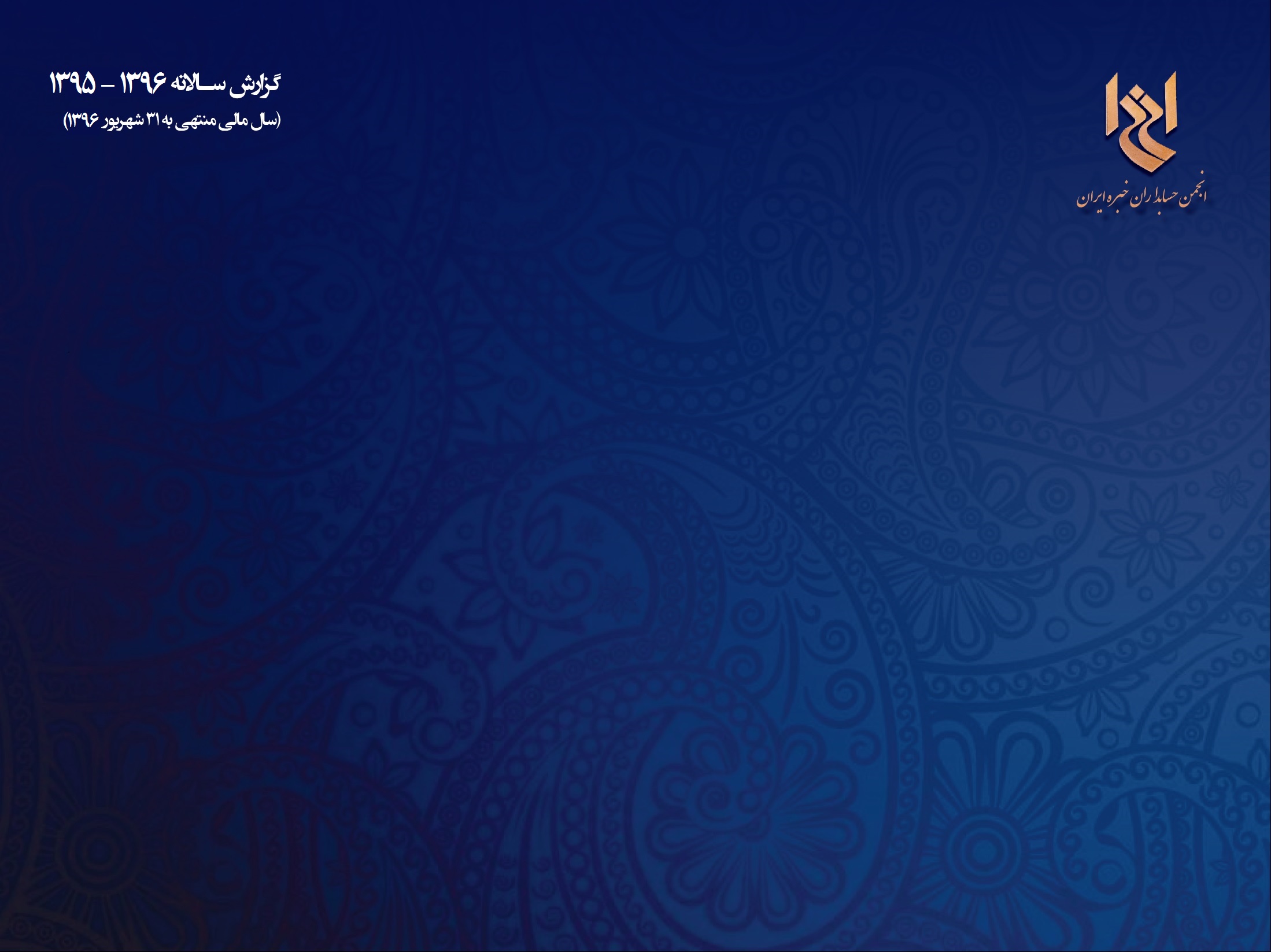 از توجه و شکیبایی شما
سپاسگزارم